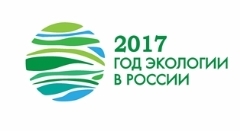 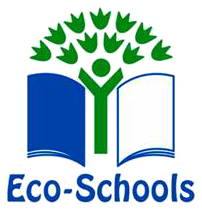 Государственное бюджетное дошкольное 
образовательное учреждение 
центр развития ребенка - детский сад № 48  
Красносельского района Санкт-Петербурга
Международная программа
«Эко-Школы/ Зеленый флаг»
«Поможем Планете вместе!»
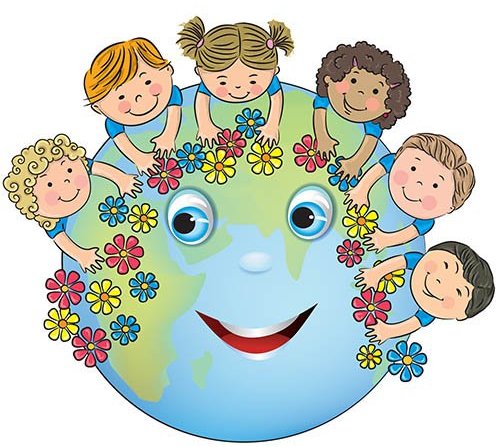 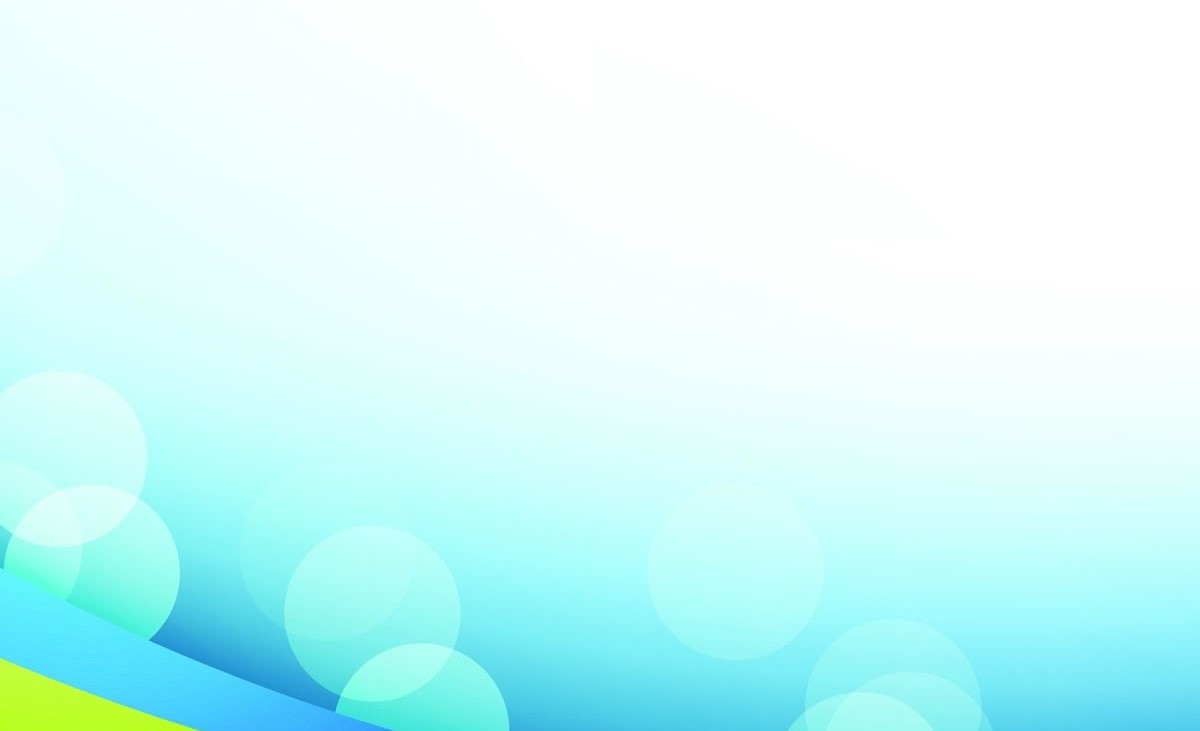 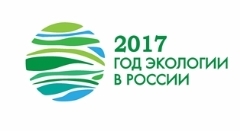 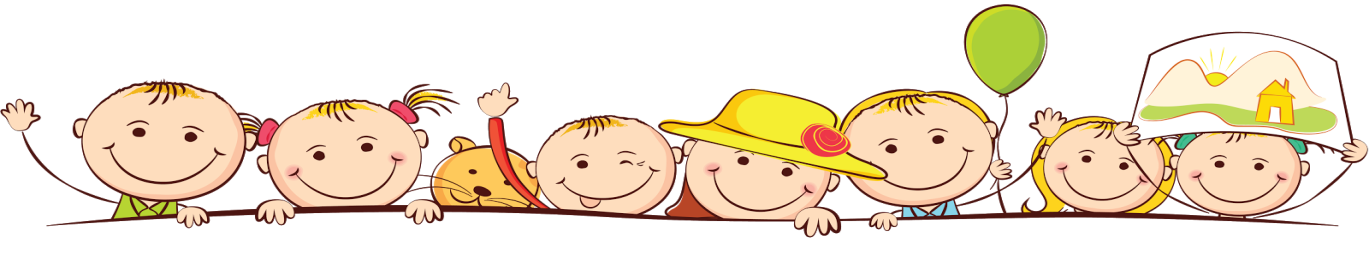 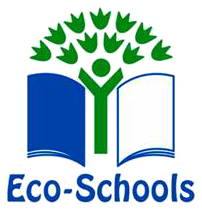 В Международной программе 
«Эко-Школы/Зеленый флаг» наше учреждение с 2014 г. Два флага- это результат успешной работы коллектива педагогов воспитанников и родителей детского сада.
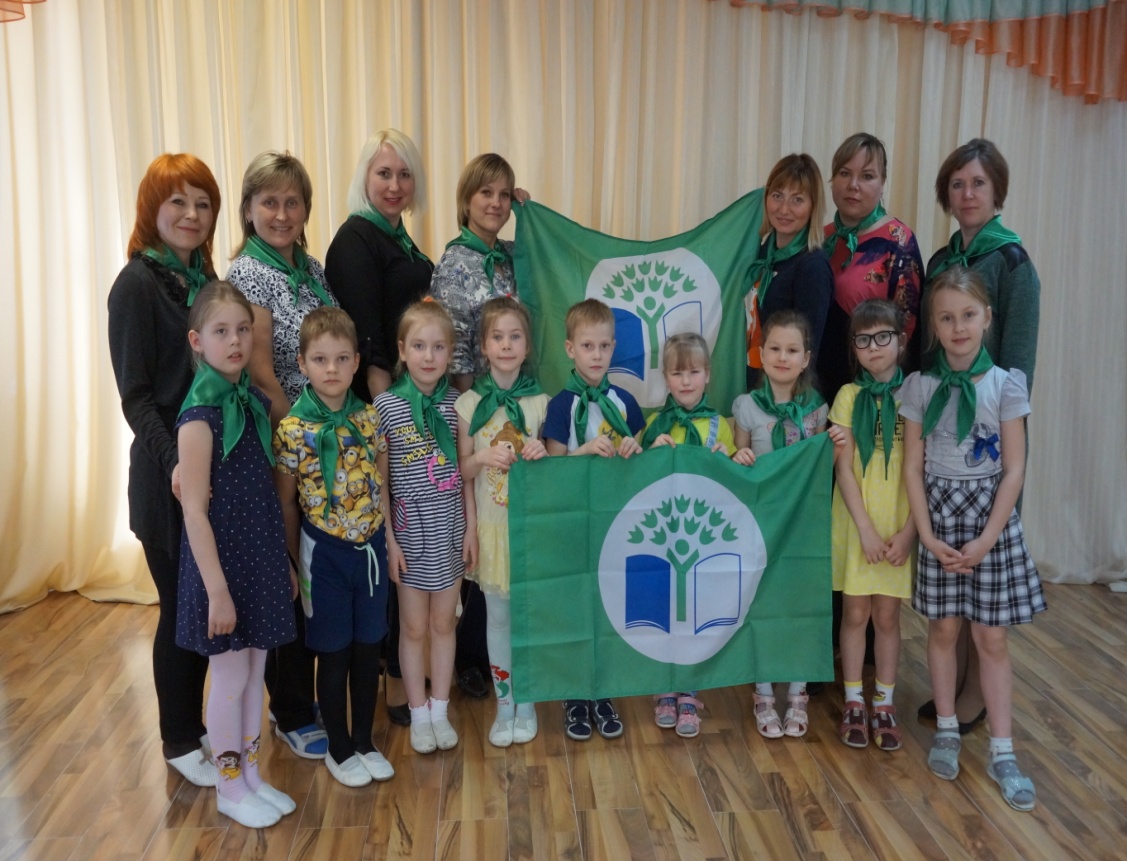 2016 г.
2015 г.
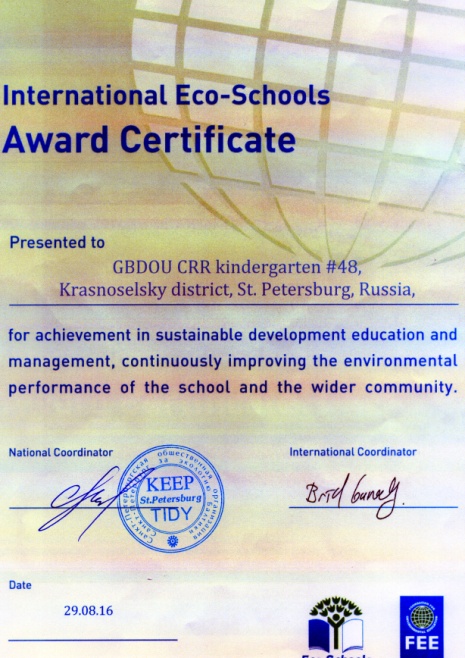 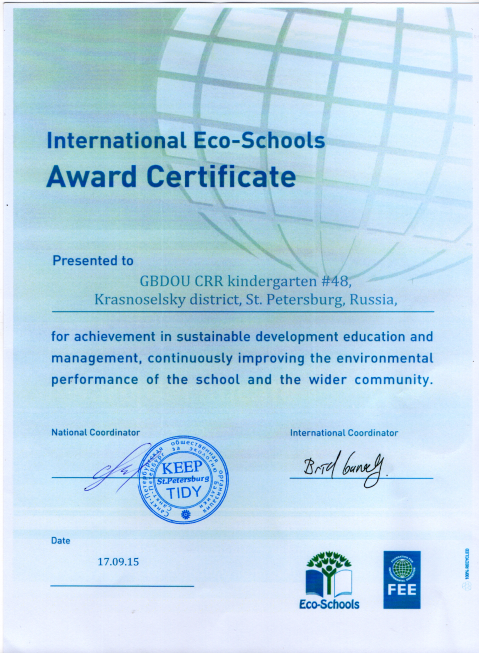 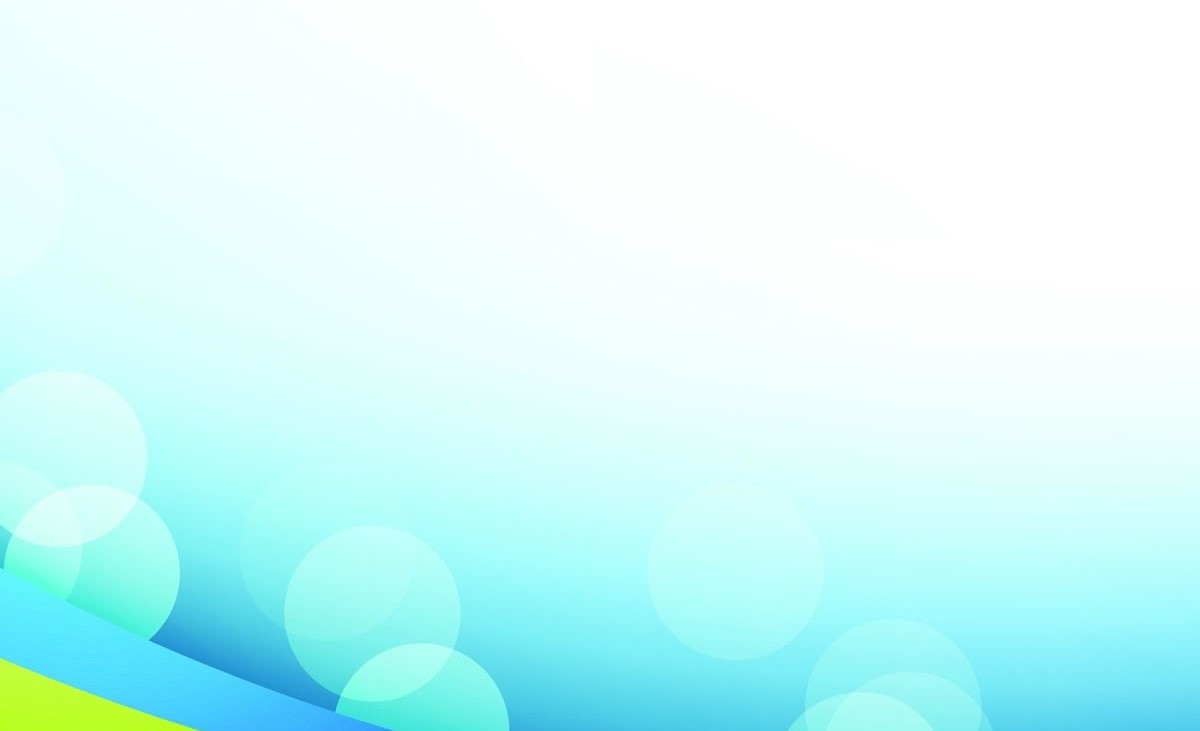 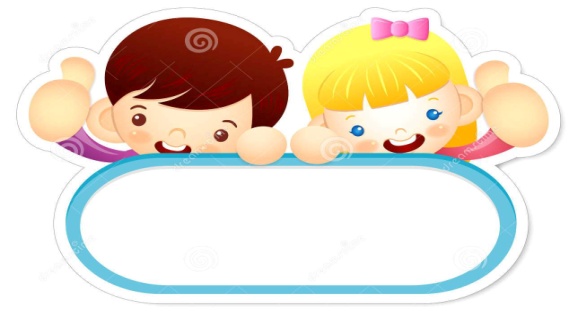 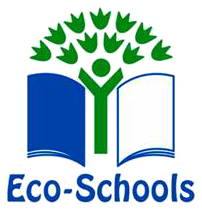 Создание экологического совета
Шаг 1
Шаг 1
Повестка дня: «Мусор – это серьезно!»
Экологический совет прошел в сентябре 2016 г. В него вошли наиболее активные педагоги, родители 
и воспитанники старших групп детского сада.
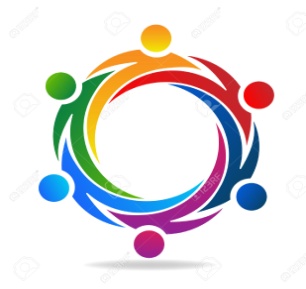 В составе
15
человек:
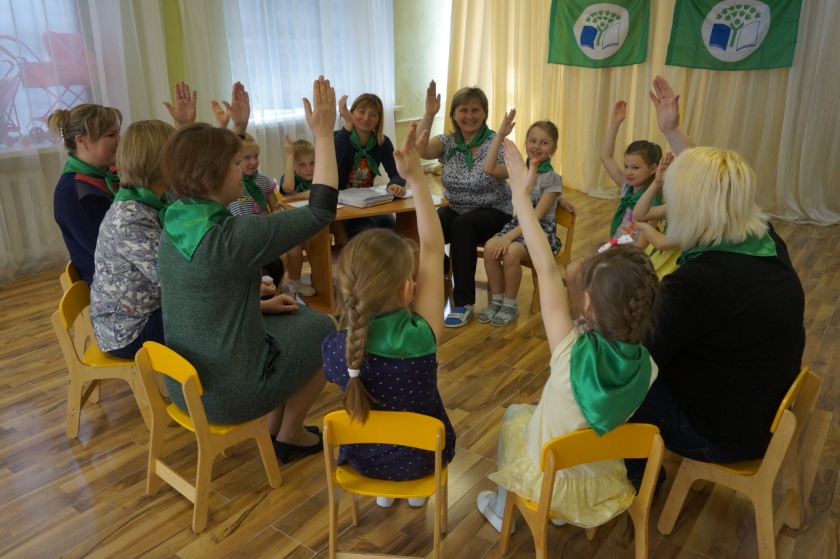 Учитель-логопед – 1
Педагог- психолог – 1
Педагог-организатор – 1
Воспитатели – 2
Родители –3
Воспитанники– 9
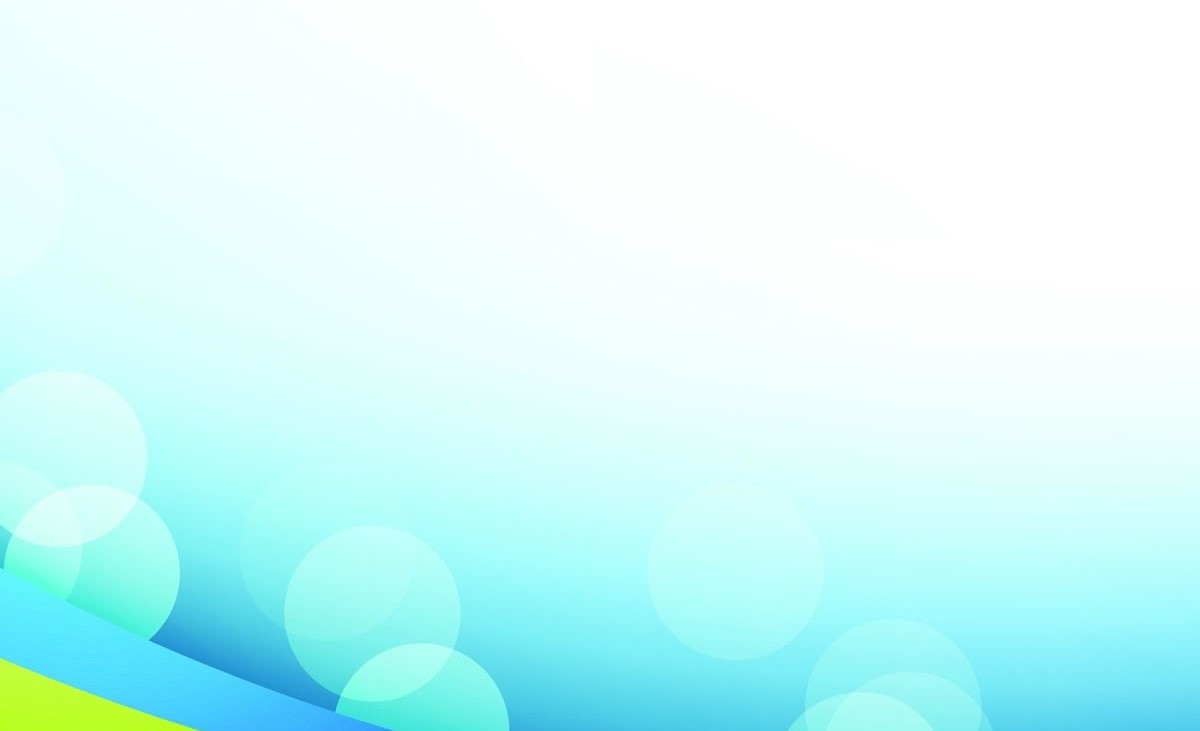 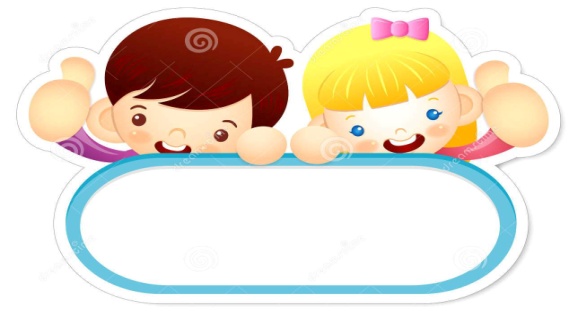 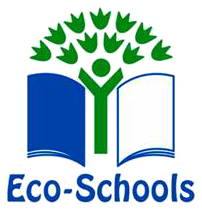 Исследование экологической ситуации
Шаг 2
Цель нашей исследовательской работы - узнать всё о способах утилизации мусора и научиться через практическую работу находить полезное применение бытовому мусору.
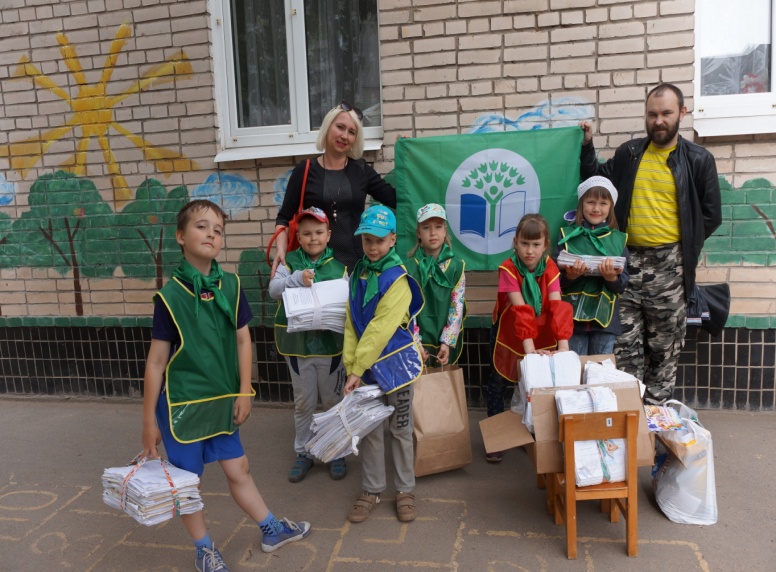 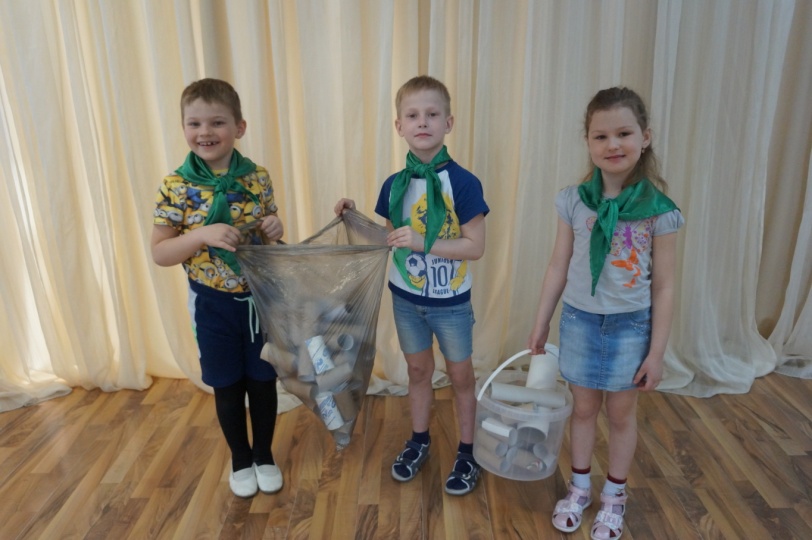 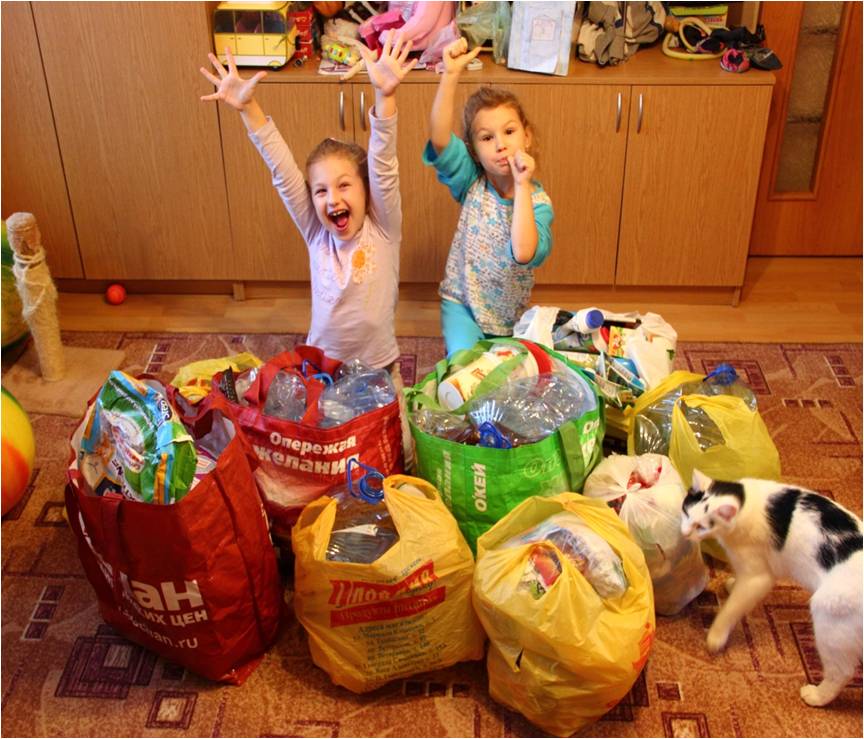 Узнали, что дома больше всего накапливаются: бумага, стекло, пластмасса и пищевые отходы. В детском саду в основном бумага, коробки, втулки от туалетной бумаги, тетропакеты от кефира, молока, сока.
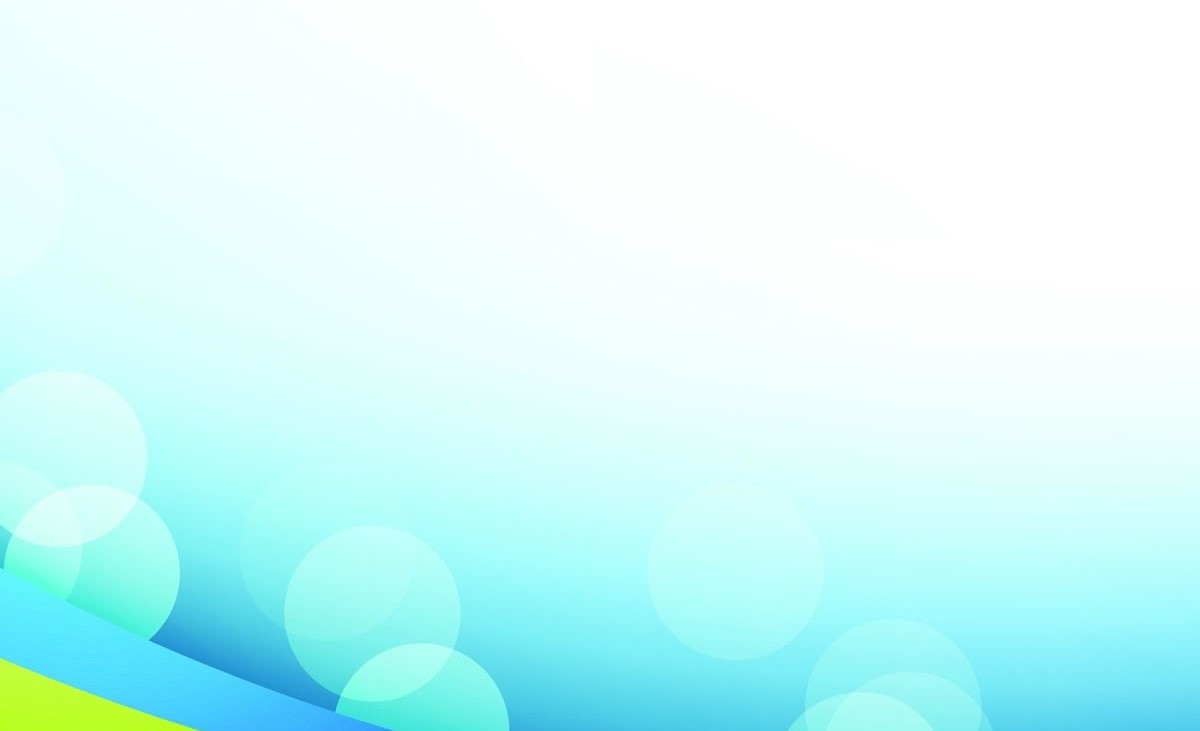 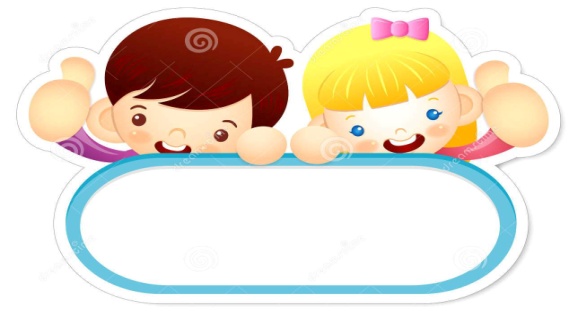 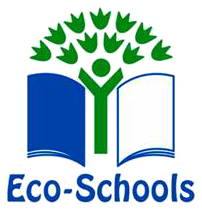 Разработка плана действий
Шаг 2
«Модники и модницы»
(Дефиле из бросового материала)
«Сдай макулатуру- спаси дерево!»
«Кормушка своими руками»
«Пусть всегда будет чище»
«Елку живую сохраним» 
«Бумажные города»
« День Земли»
« Происшествие в осеннем лесу»
«В гостях у Чистюли»
Развлечения
Акции
«Экоподелка»
  « Веселый огород»
  « Елочка, живи!»
  «Экосемья» 
  «Береги свою планету, ведь другой такой же нету»
«Фантастический животный мир Вселенной»
«Картинка из мусорной корзинки»
«Экомобили»
«Зимние постройки»
«Подарок для Деда Мороза»
Конкурсы
Выставки
«Чудесные превращения»
«Космические фантазии»
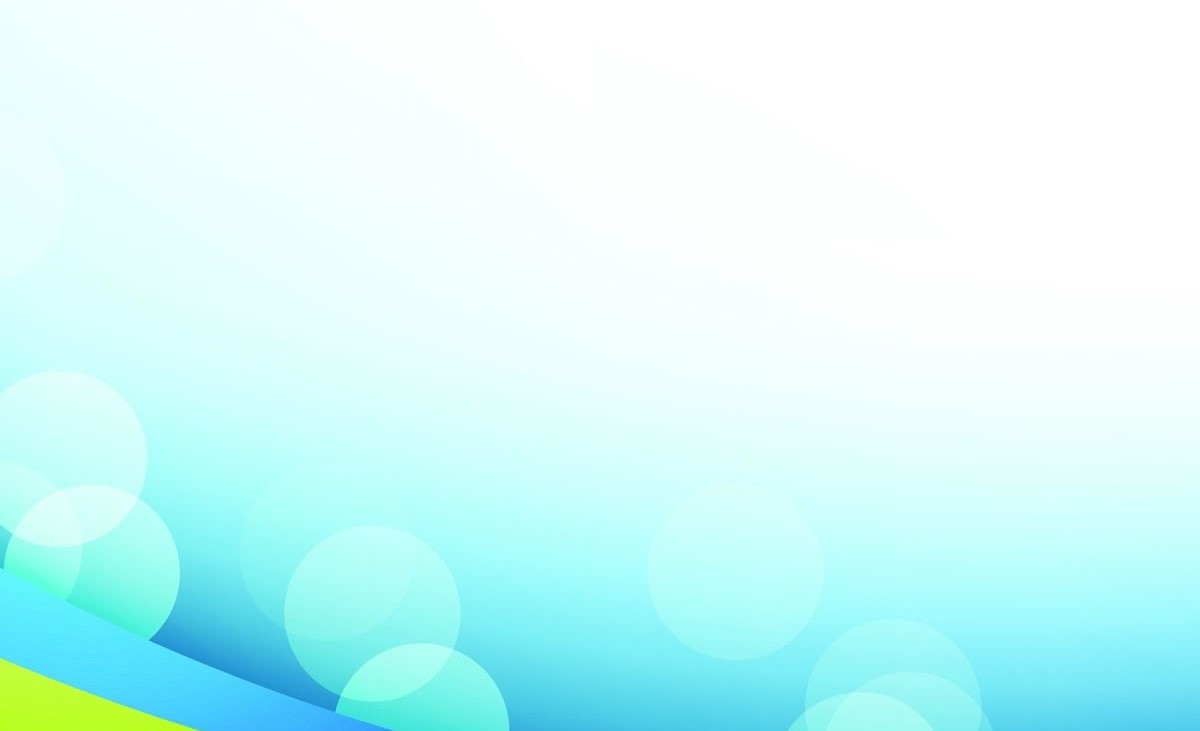 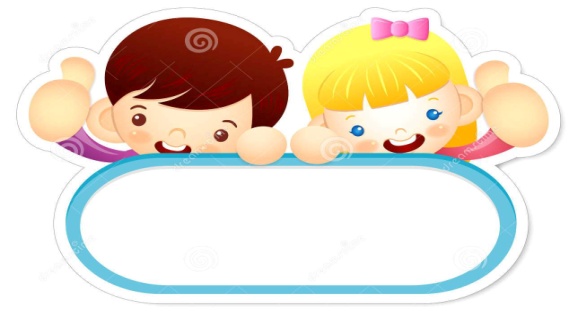 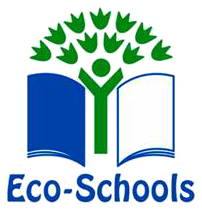 Развлечение «Модники и модницы»
Шаг 3
Детям и родителям понравилось создавать костюмы из бросового материала. Стараются придумывать им названия. Вот и это развлечение закончилось дефиле. 18 «Модников и модниц» были поощрены овациями зрителей и грамотами.
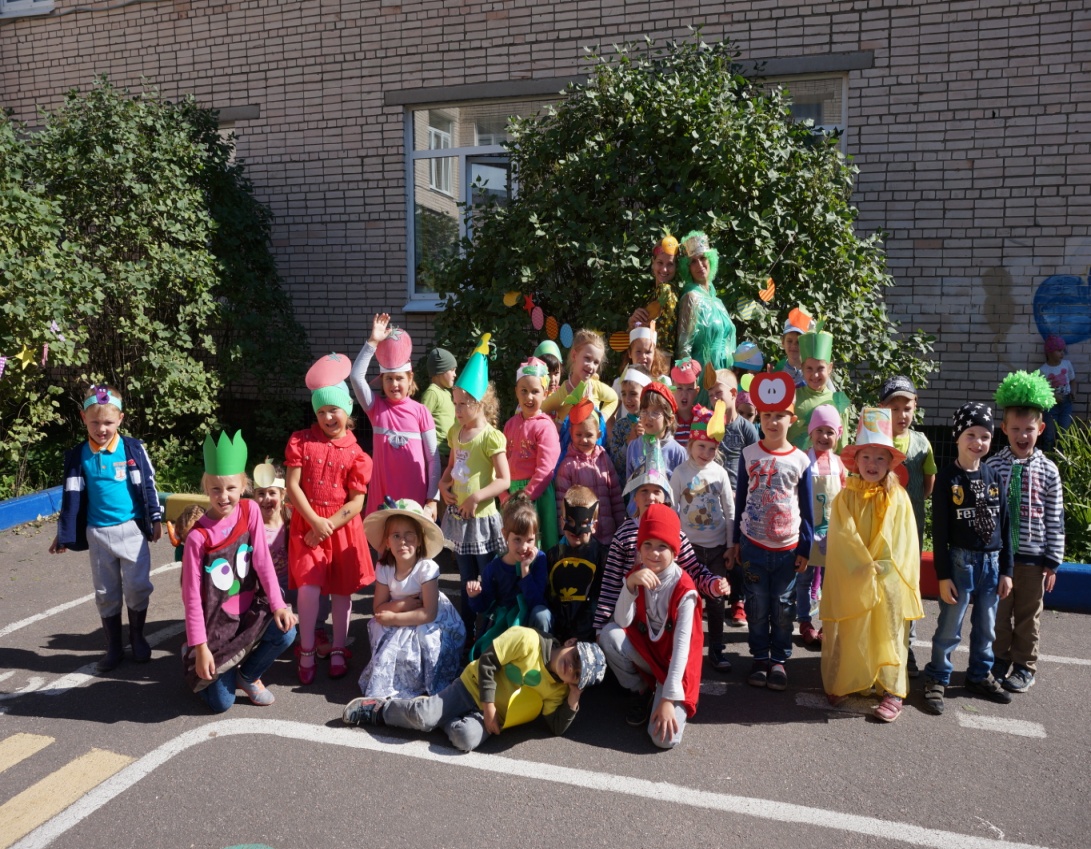 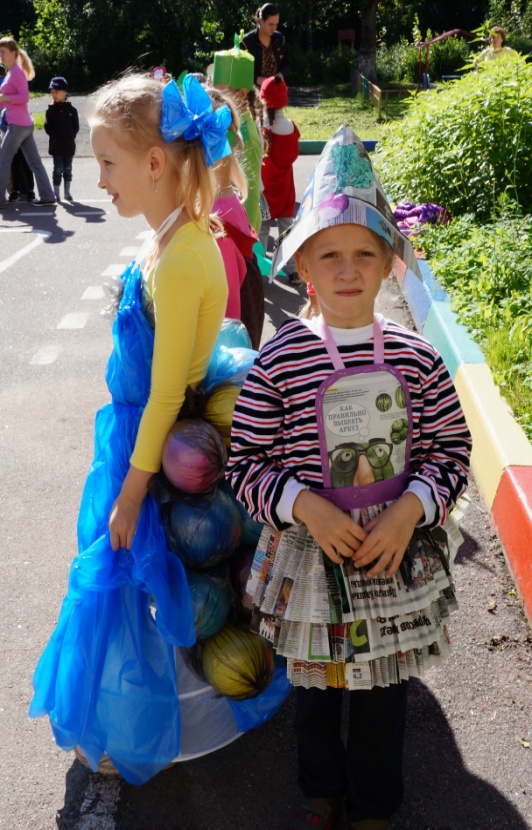 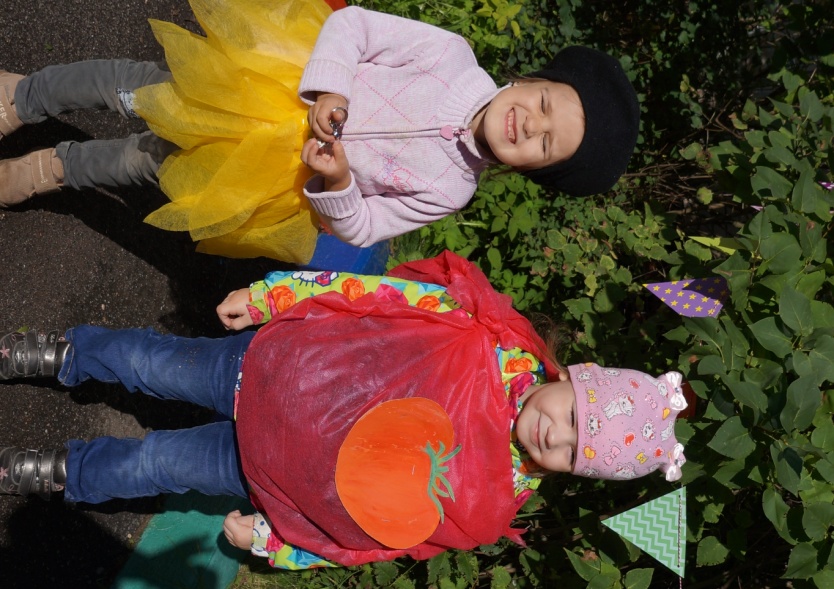 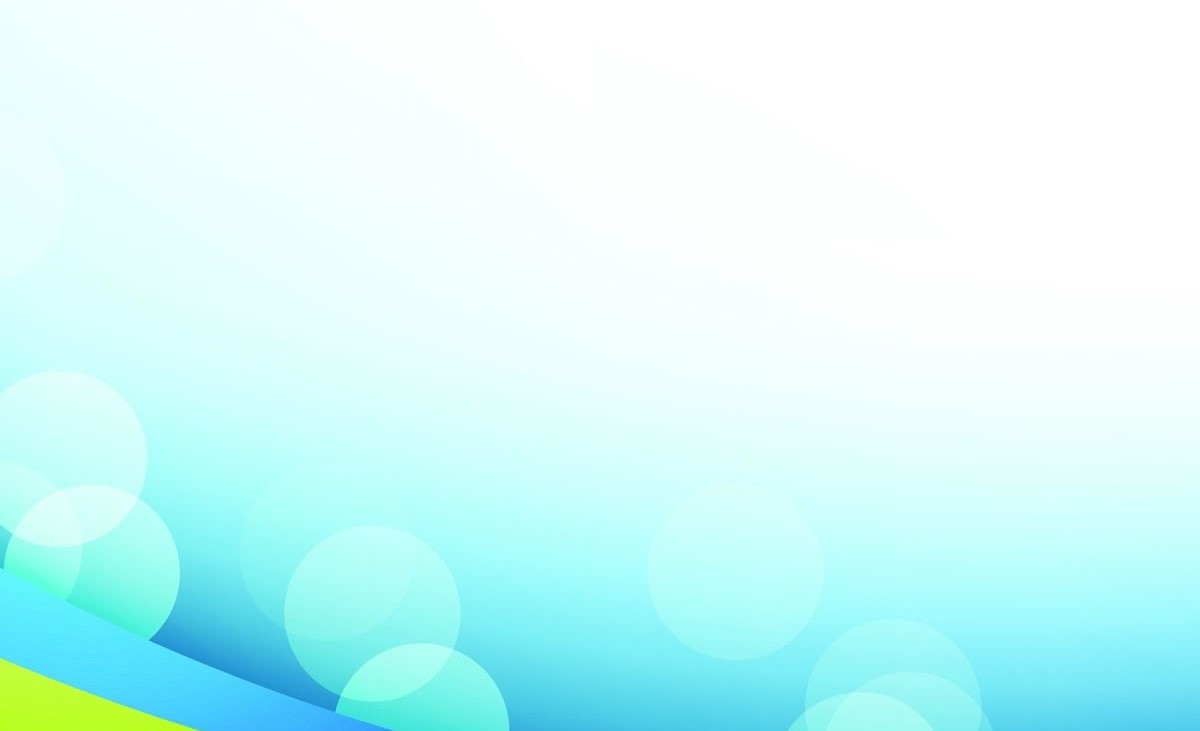 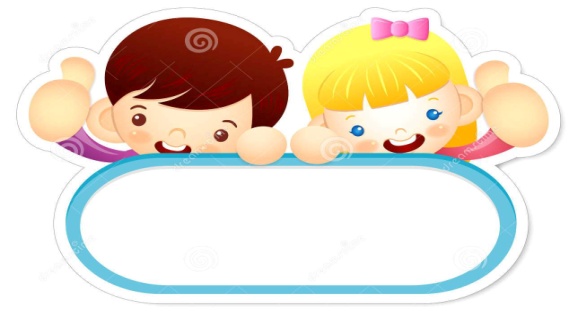 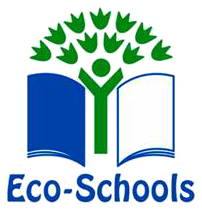 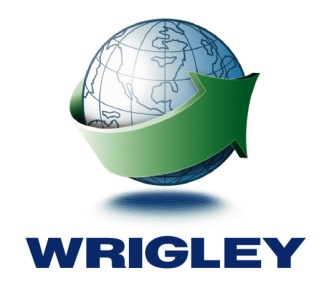 «Ригли»           «Меньше мусора»
Шаг 3
Второй год наше учреждение участвует  в проекте РИГЛИ «Меньше мусора». В 2015 году Силами детей, родителей и сотрудников детского сада была создана «Уличная библиотека». Приносили уже прочитанные и потрепавшиеся книги, журналы. Это позволило дать  книгам вторую жизнь. Библиотека обрела более 80 читателей.
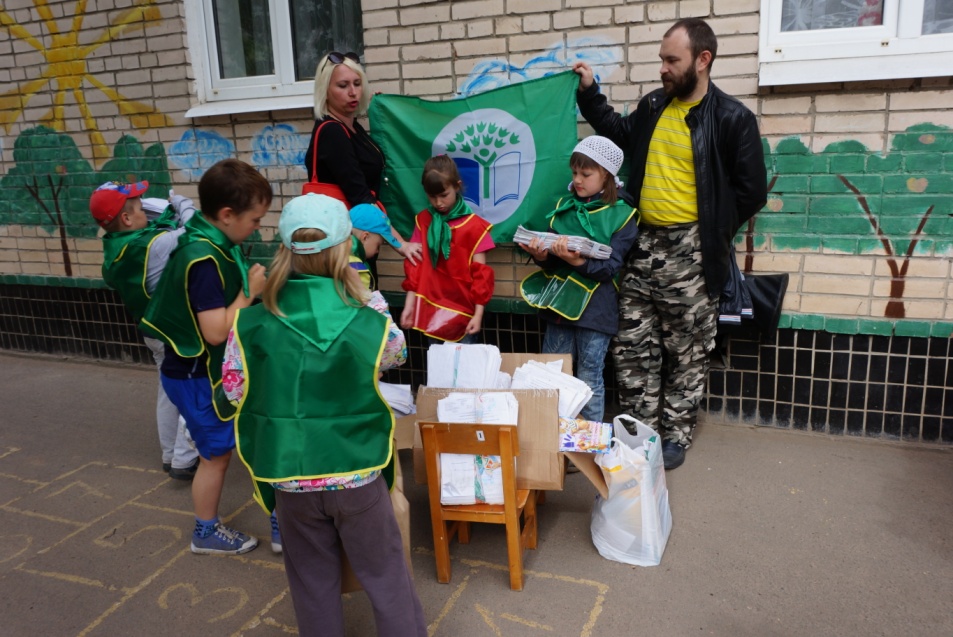 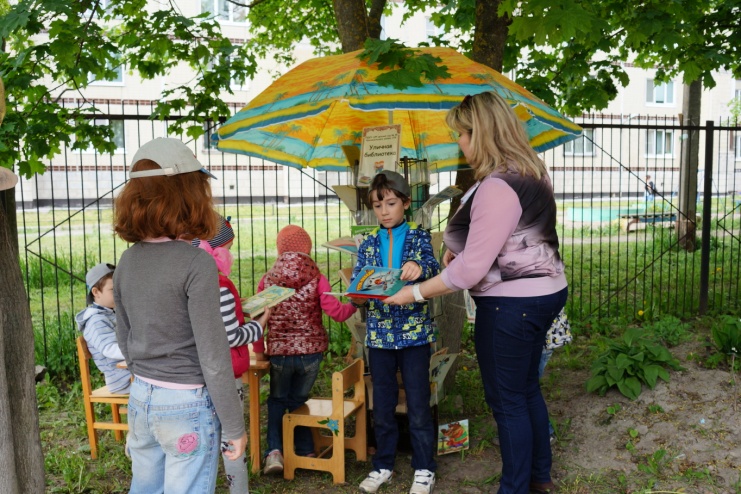 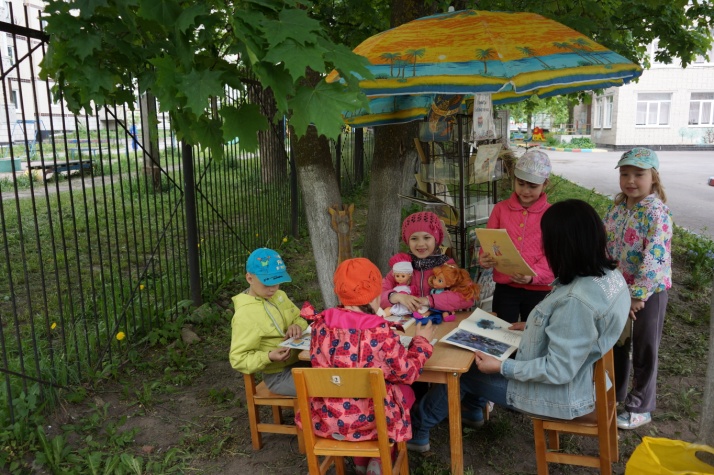 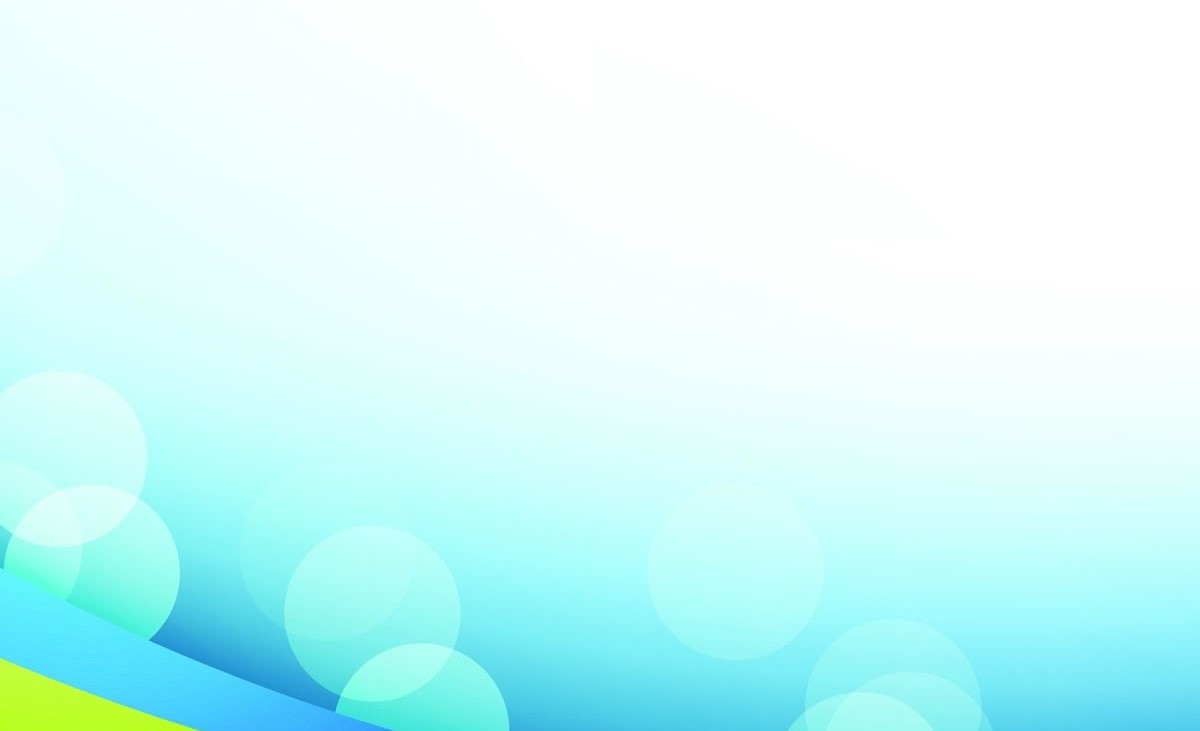 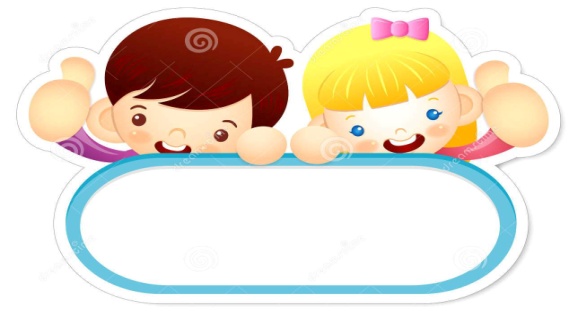 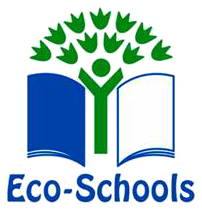 Акция «Бумажные города»
«Спаси дерево - сдай макулатуру!»
Шаг 3
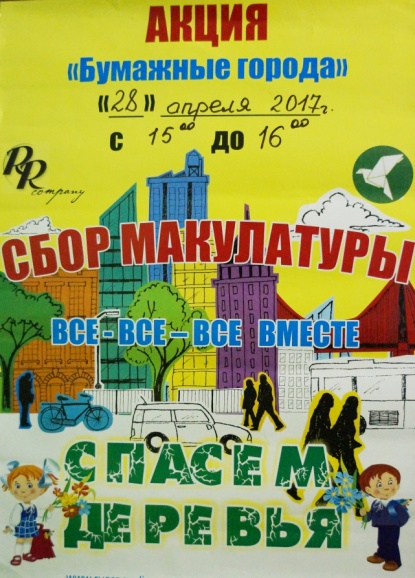 В рамках проекта РИГЛИ «Меньше мусора» была организована акция по сбору макулатуры. Осенью 2016 года приняло участие около 180 человек, а весной 2017  года уже более 260.
Сентябрь  2016
Апрель  2017
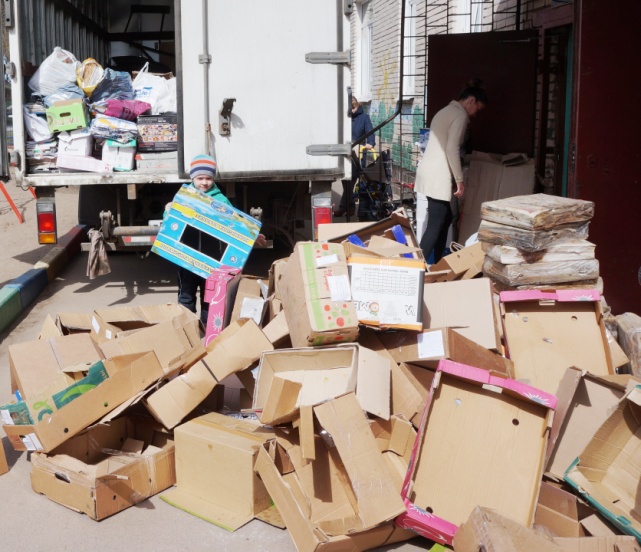 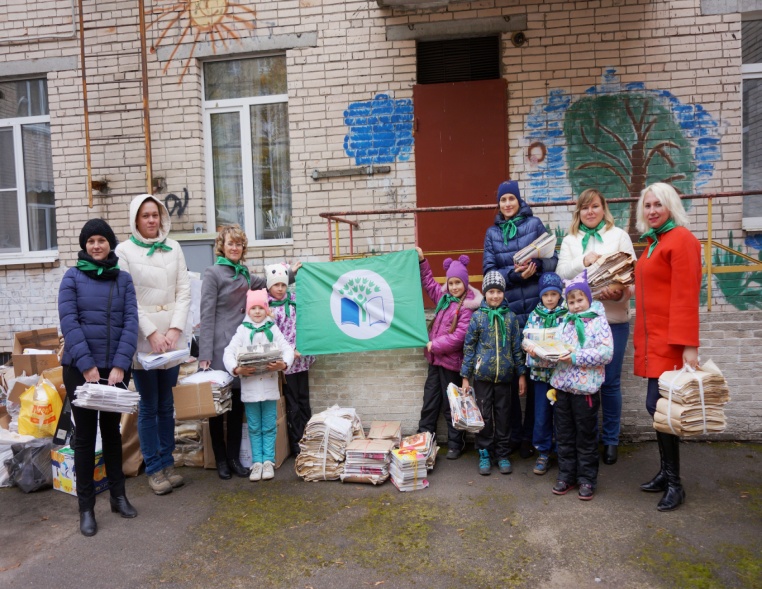 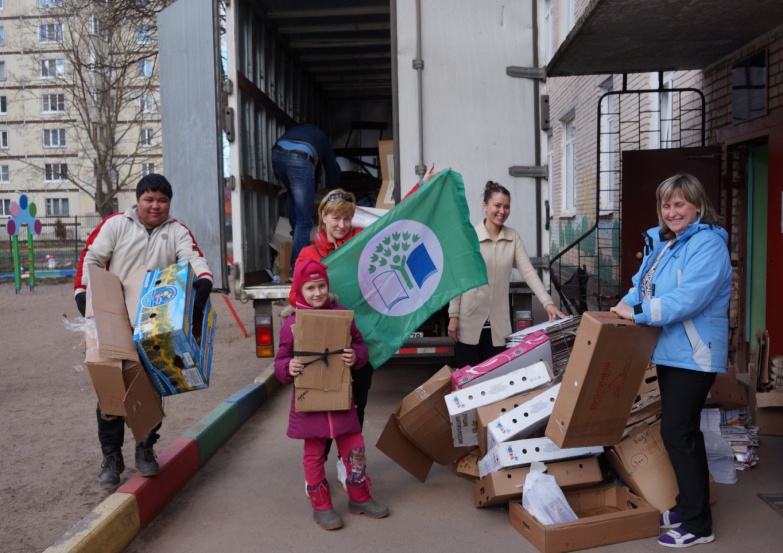 Собрали 800 кг.
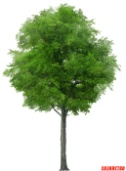 Собрали 1340 кг.
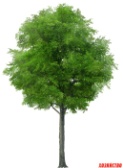 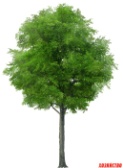 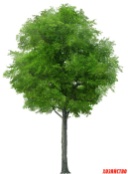 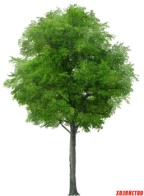 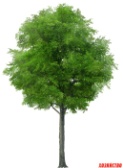 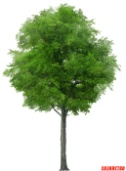 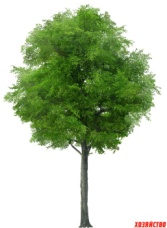 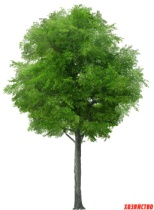 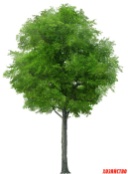 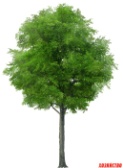 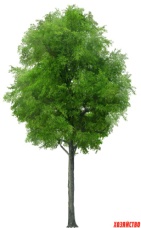 Спасли
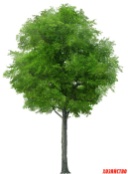 21 дерево
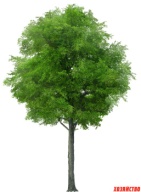 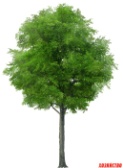 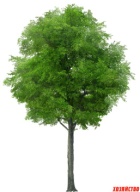 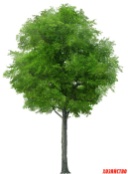 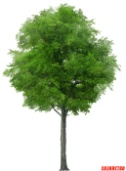 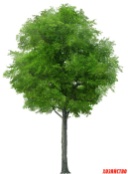 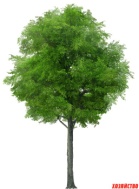 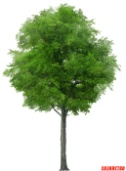 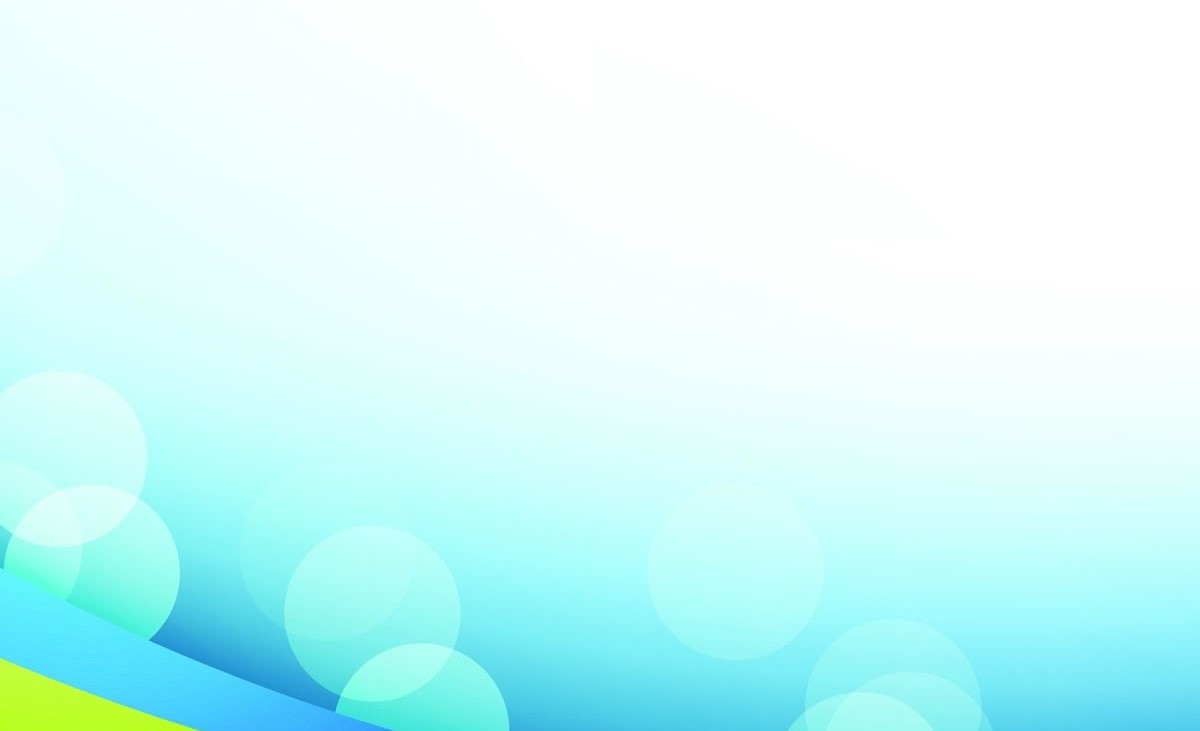 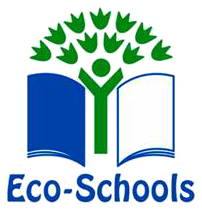 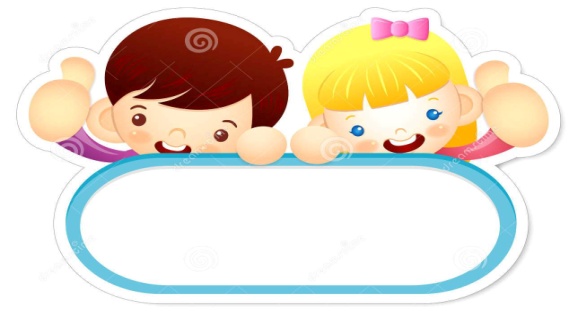 Акция «Добрые крышечки»
Шаг 3
Или как обычный мусор превращается в добрые дела
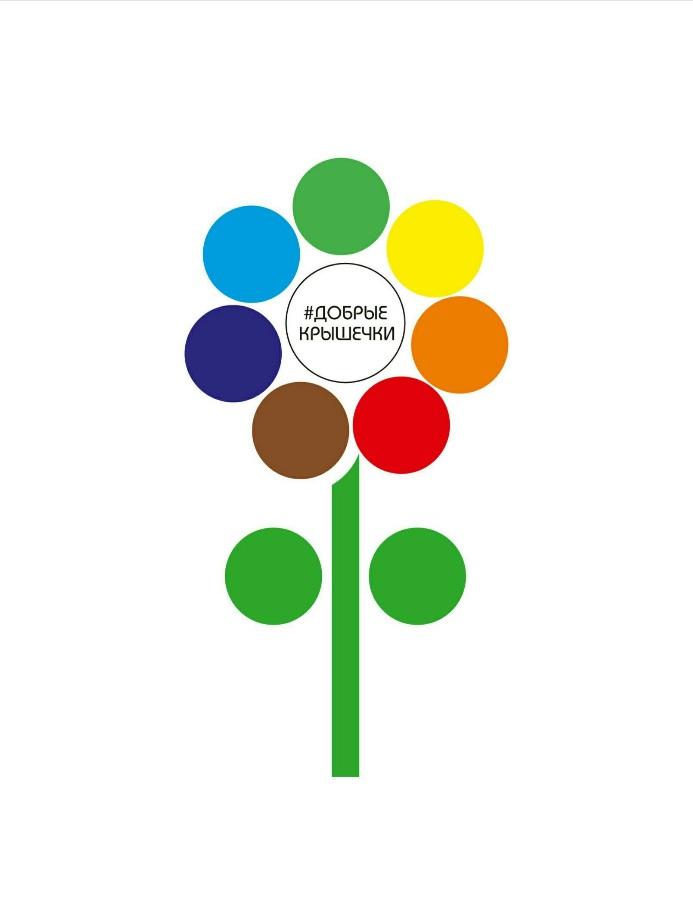 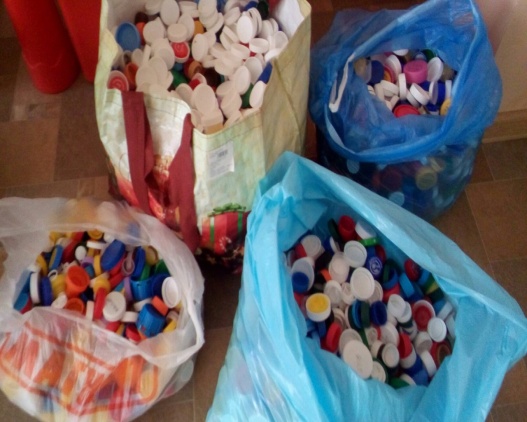 Такие акции действуют уже более чем в 40 странах мира. Сейчас она стартовала и в России. С 21 апреля 2017 года дети, родители и педагоги детского сада собирают «Добрые крышечки» на инвалидную коляску для Андрюши С. На 1 коляску требуется 4 млн. крышек. Все вместе мы поможем многим детям.
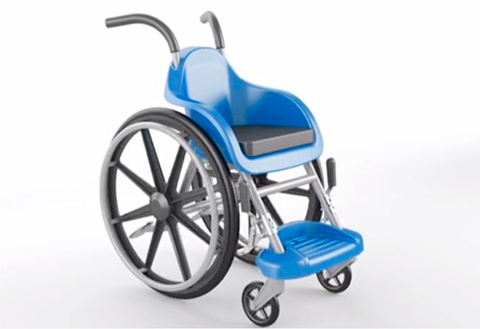 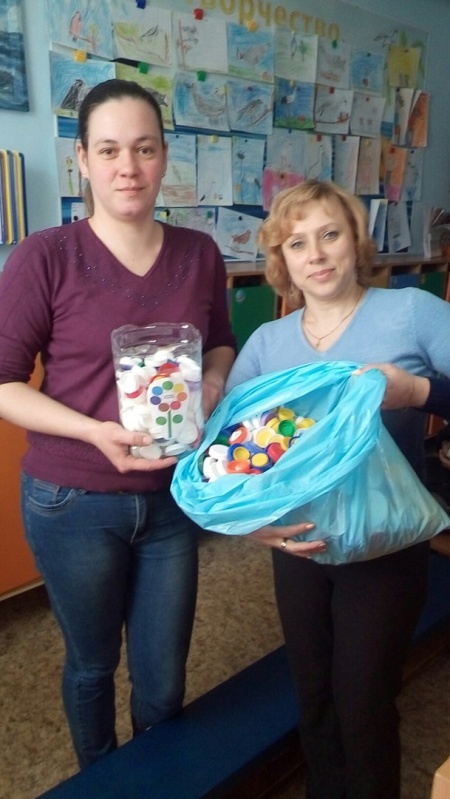 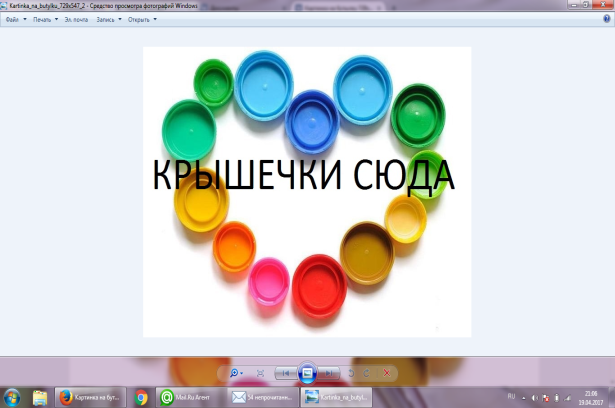 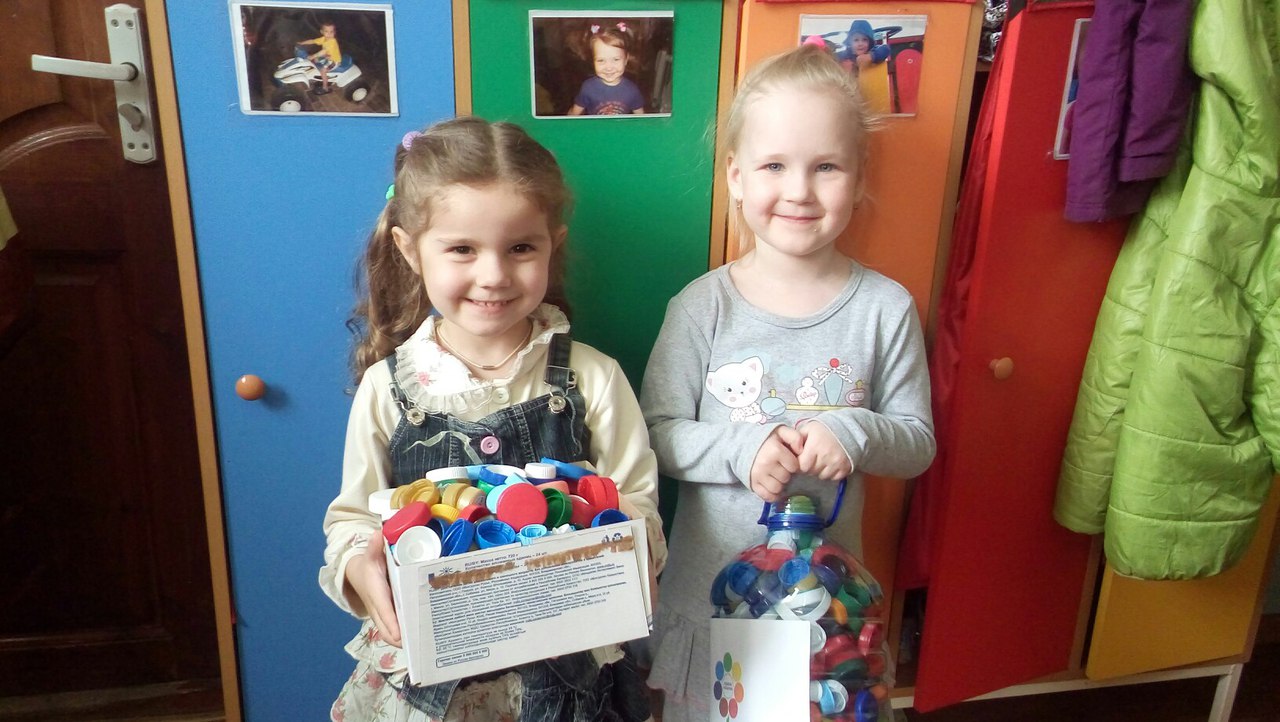 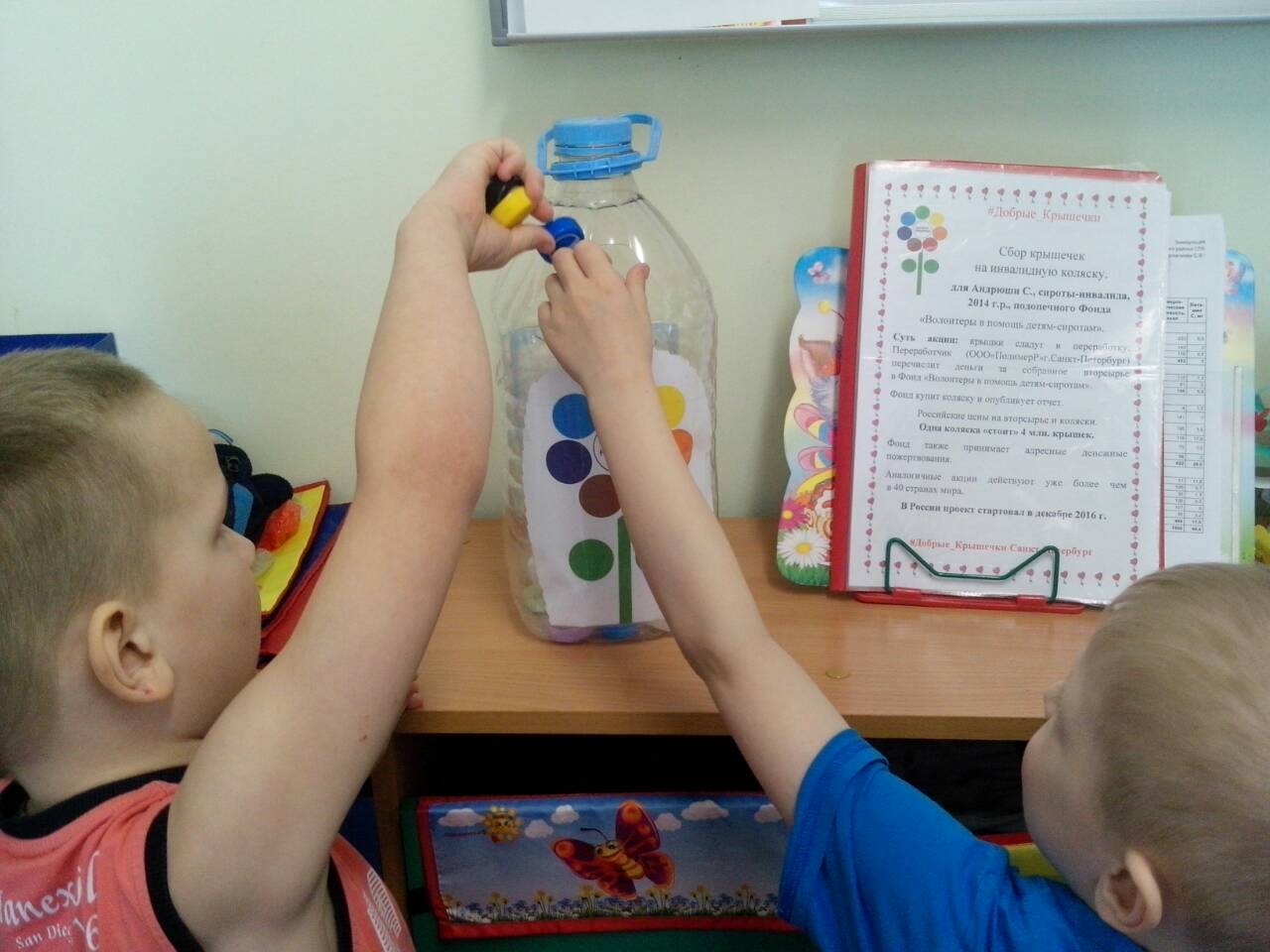 Собрали 40 кг.
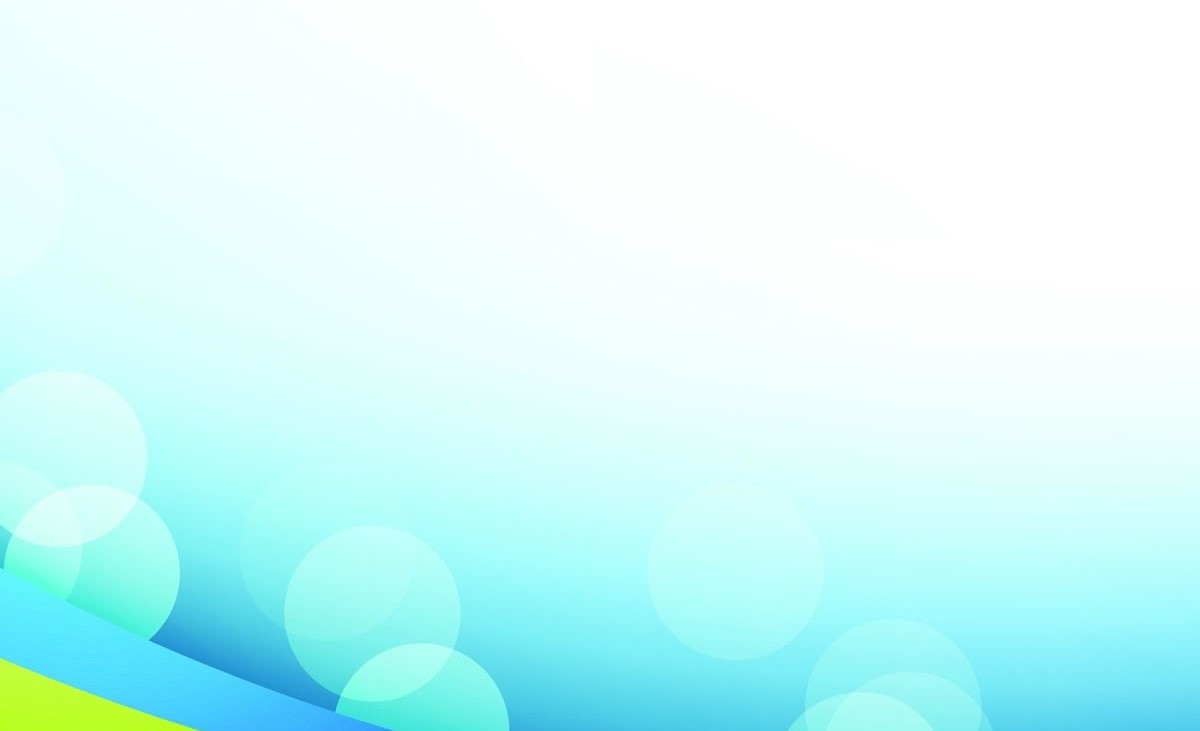 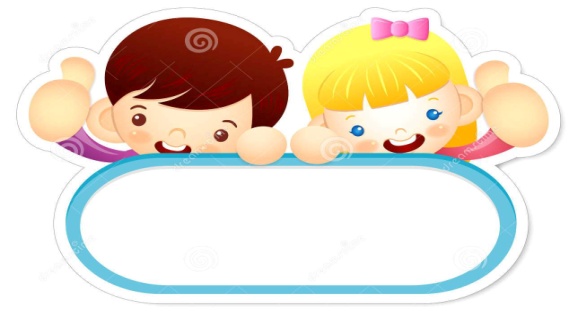 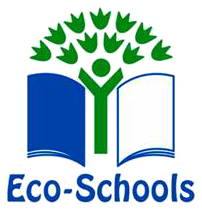 Акция «День Земли»
«Не уроните Шарик- это же наш Дом!»
Шаг 3
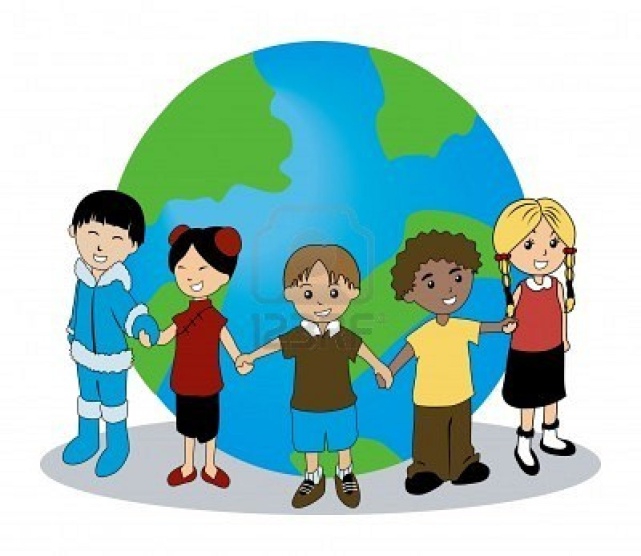 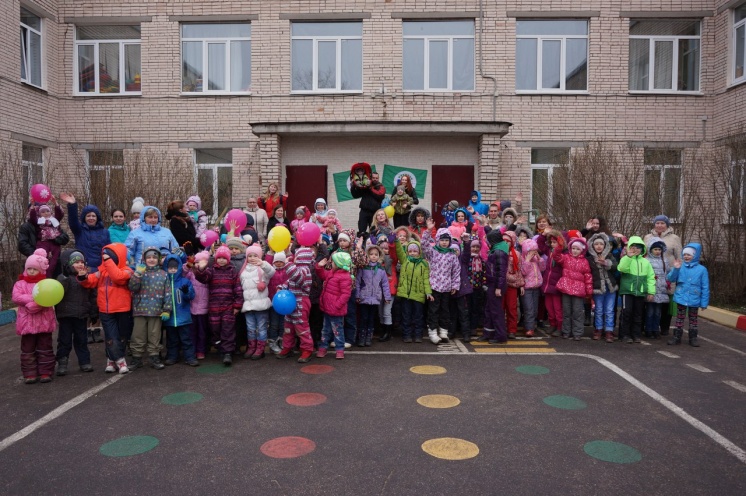 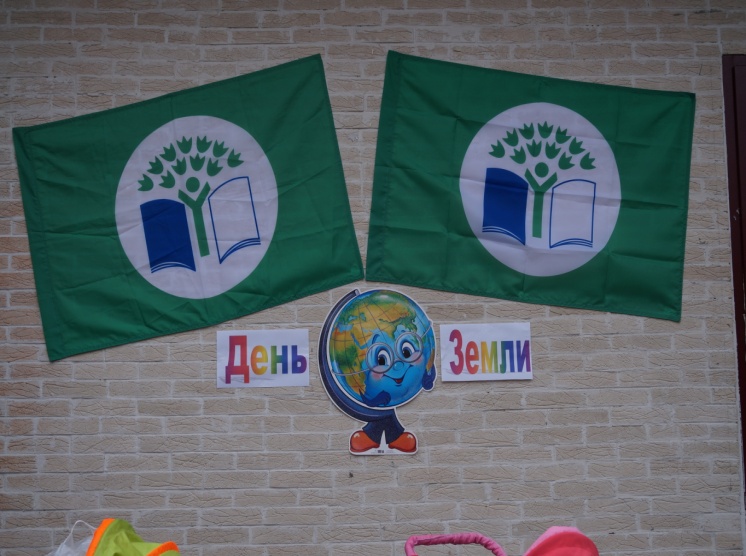 «День Земли» объединил на празднике более сотни человек. Дети читали стихи, пели песни, танцевали флешмоб. В конце акции воспитанники повязали взрослым зеленую ленточку - символ природы.
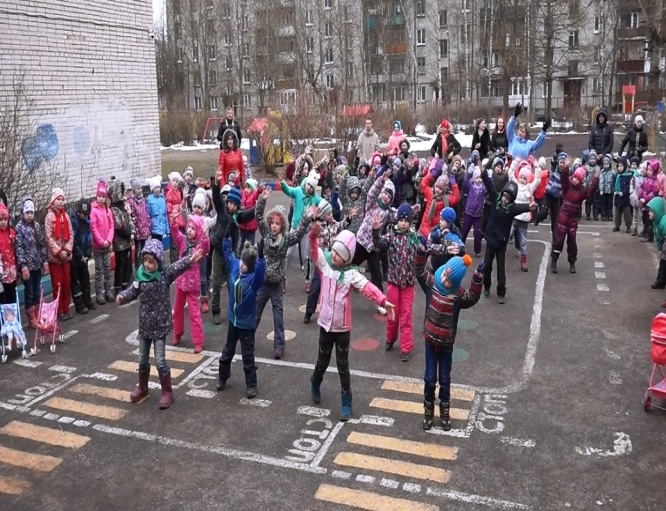 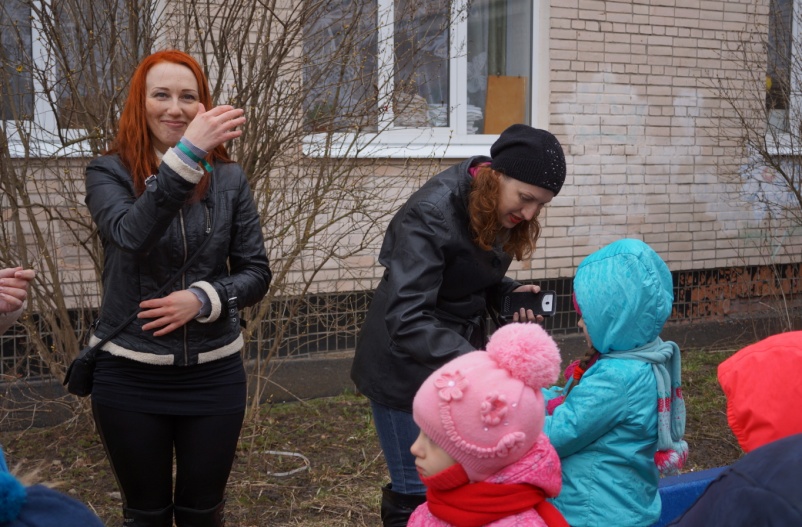 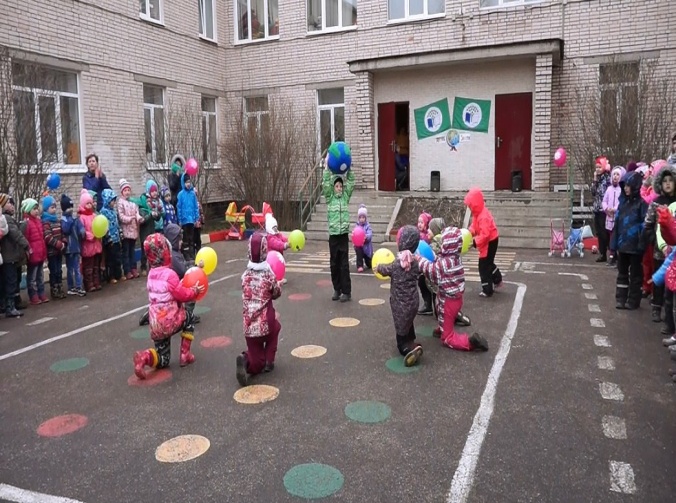 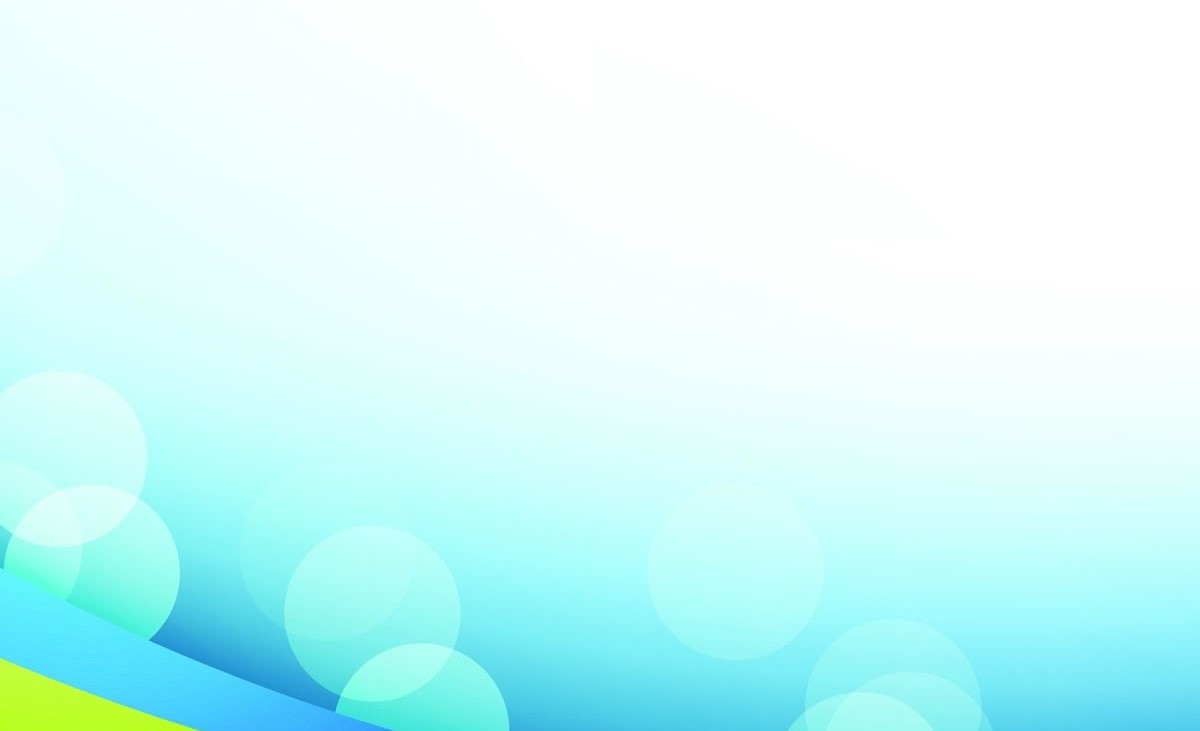 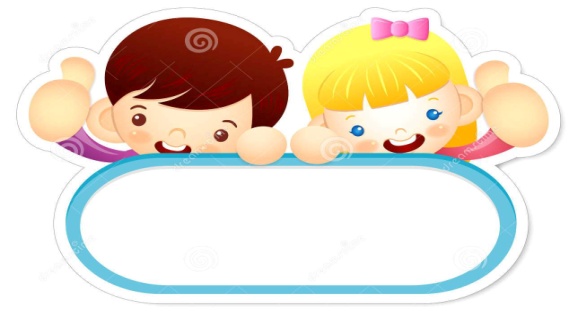 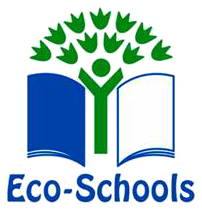 Конкурс «Веселый огород»
Шаг 3
Уже стало традицией организовывать в каждой группе «Огороды на подоконнике». Некоторые детали «огорода» были выполнены руками детей, родителей и педагогов с использованием  предметов  из бросового материала и ненужных вещей. «Огороды» действительно оказались «веселыми», радовали глаз своей практичностью  и   оригинальностью.
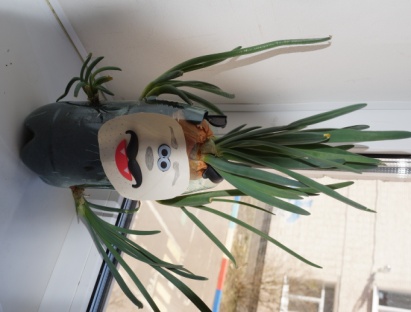 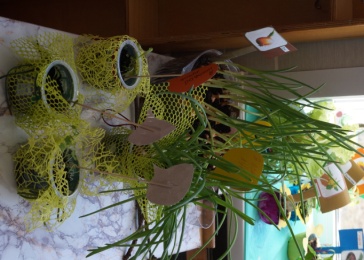 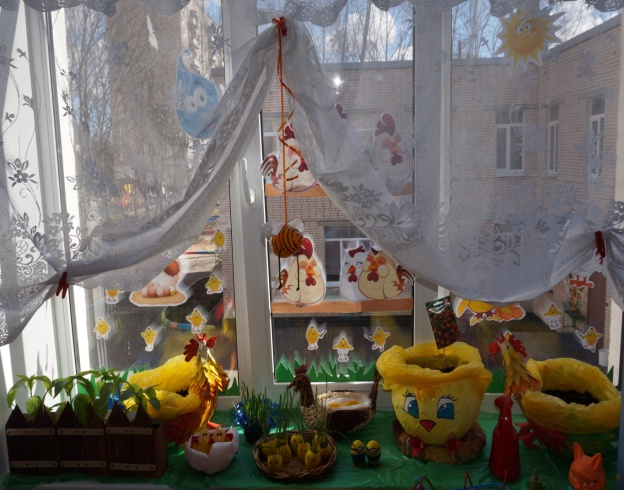 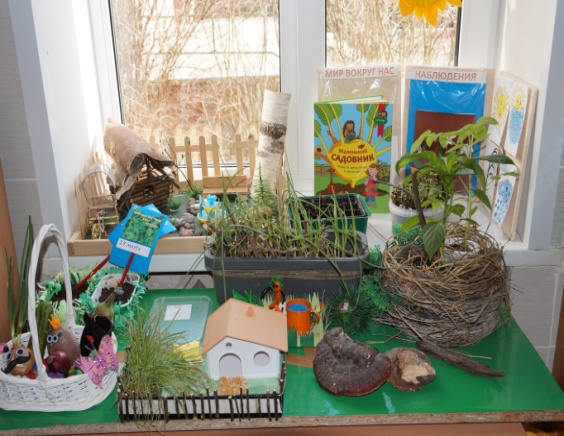 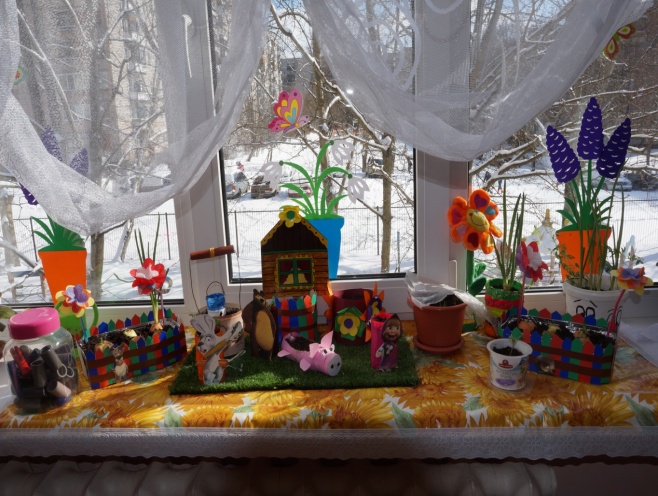 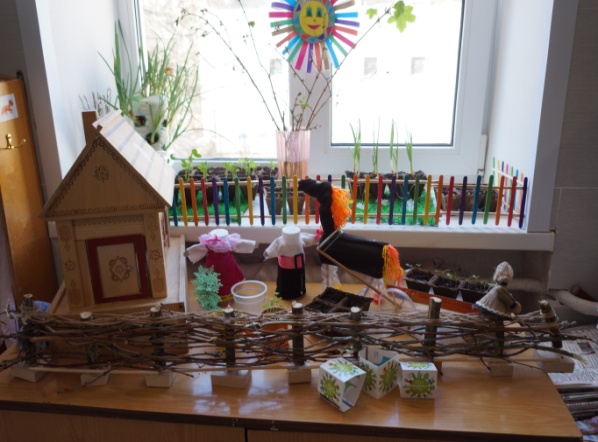 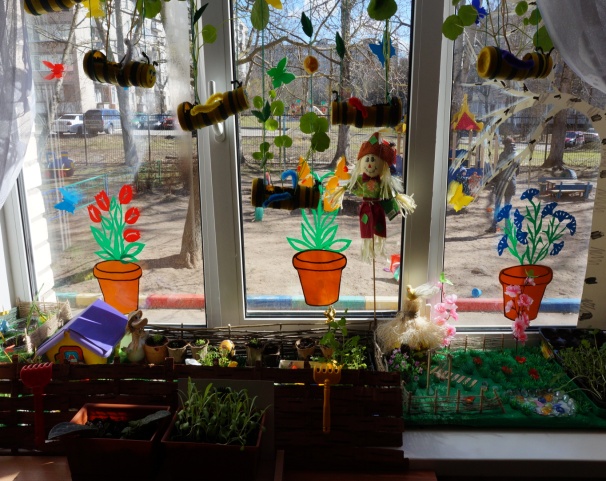 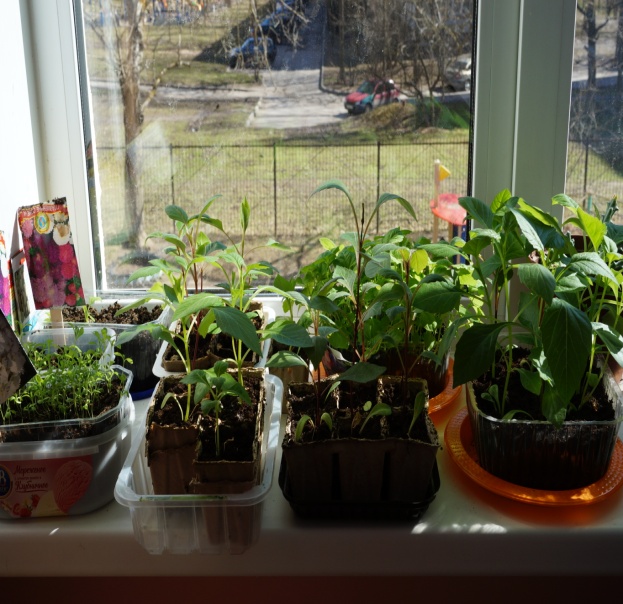 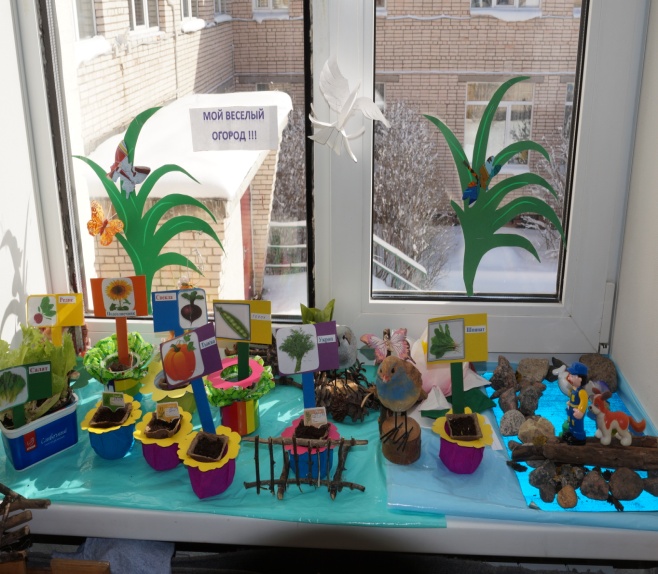 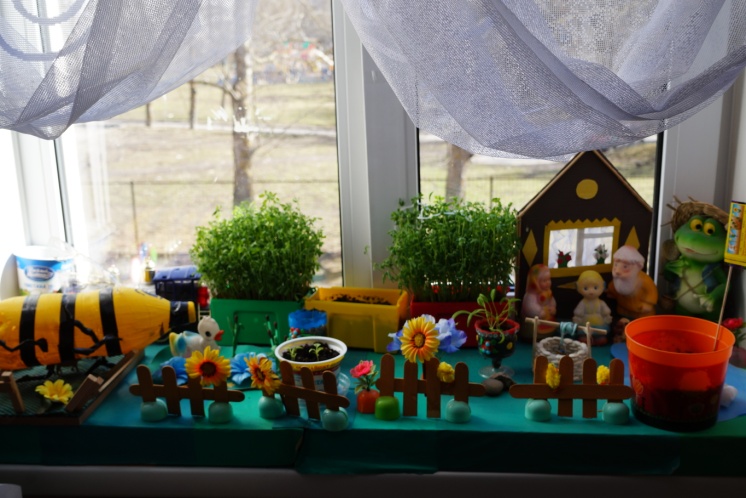 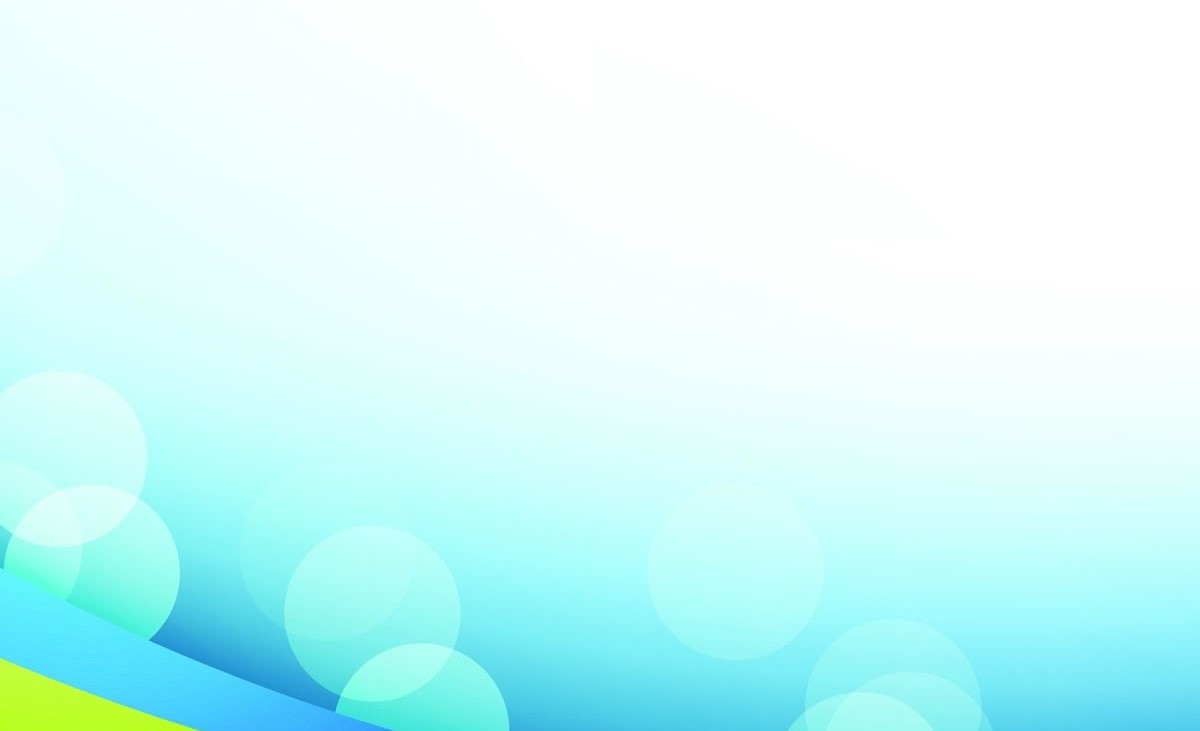 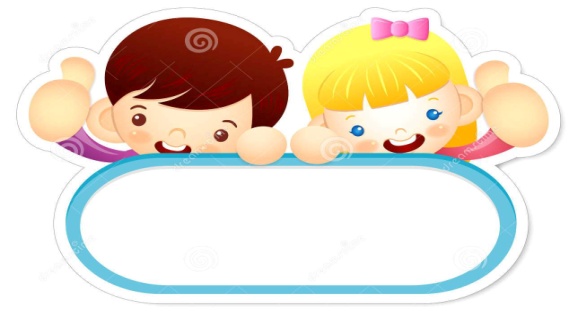 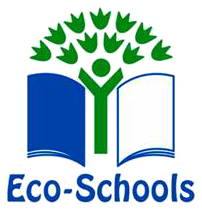 «В гостях у Чистюли»»
Шаг 3
Радостным и незабываемым событием стало проведение театрализованного экологического праздника «В гостях у Чистюли» для дошкольников детских садов г.Красное Село. Учреждение радушно приняло более 40 гостей. В роли артистов выступили педагоги, родители  и дети нашего детского сада.
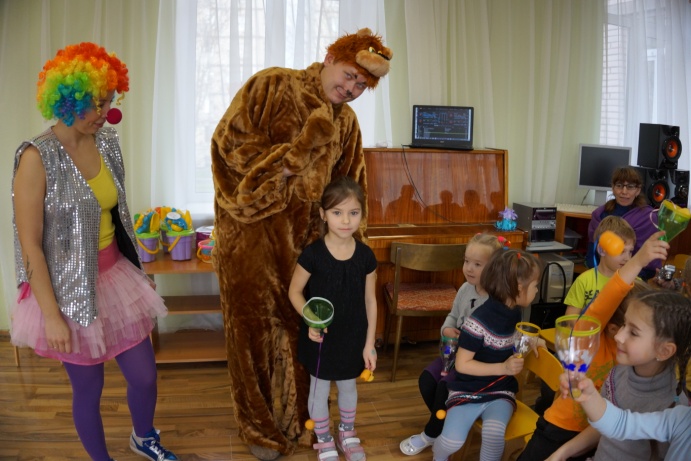 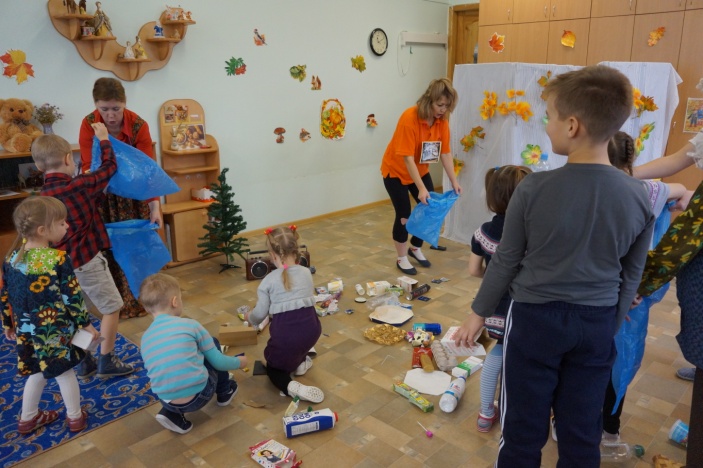 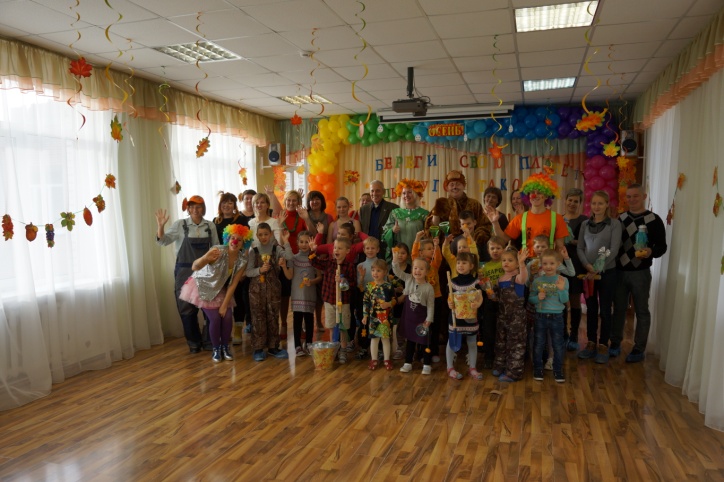 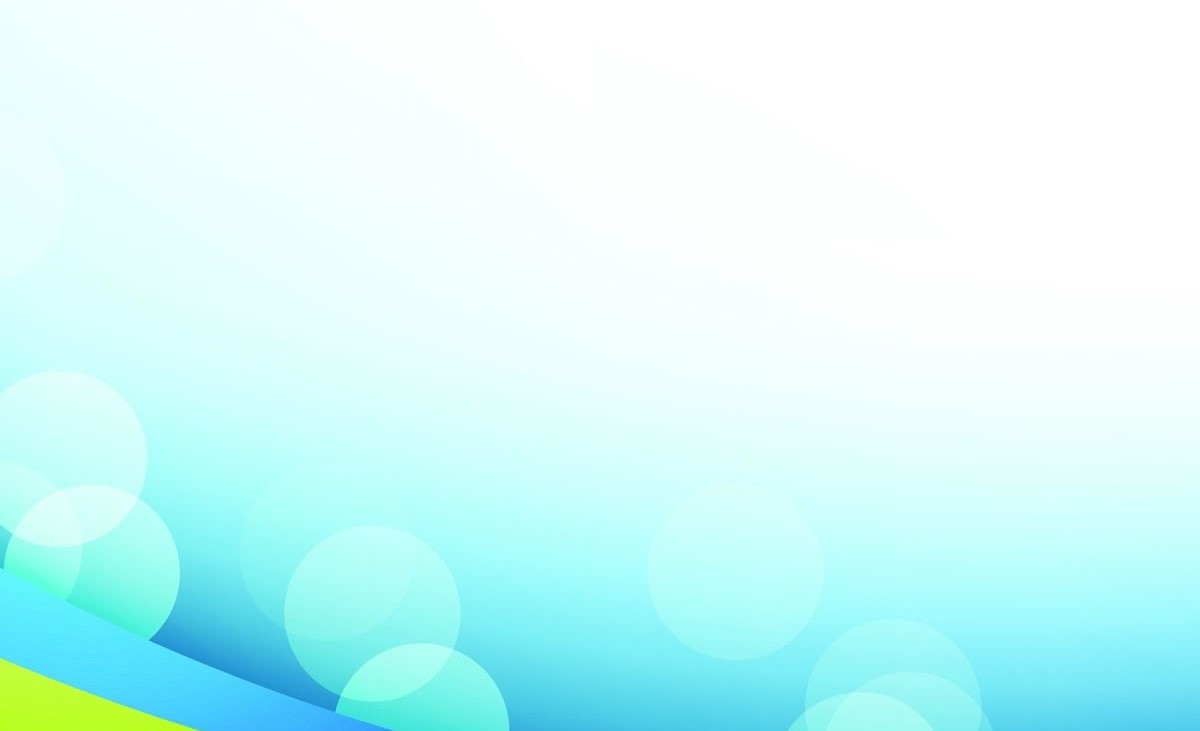 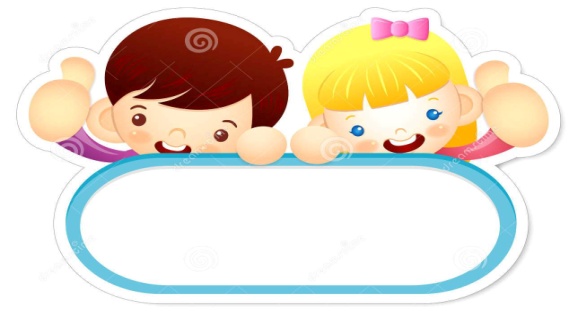 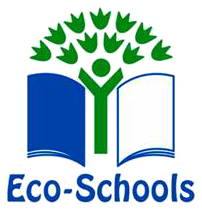 Мастер-класс»
«Продли жизнь ненужным вещам»
Шаг 3
Для детей и родителей были организованы мастер-классы по изготовлению поделок из бросового материала. В них приняли участие более 60 человек. Ребята научились делать игрушку-ловишку, а их родители создали  панно «Подводное царство».
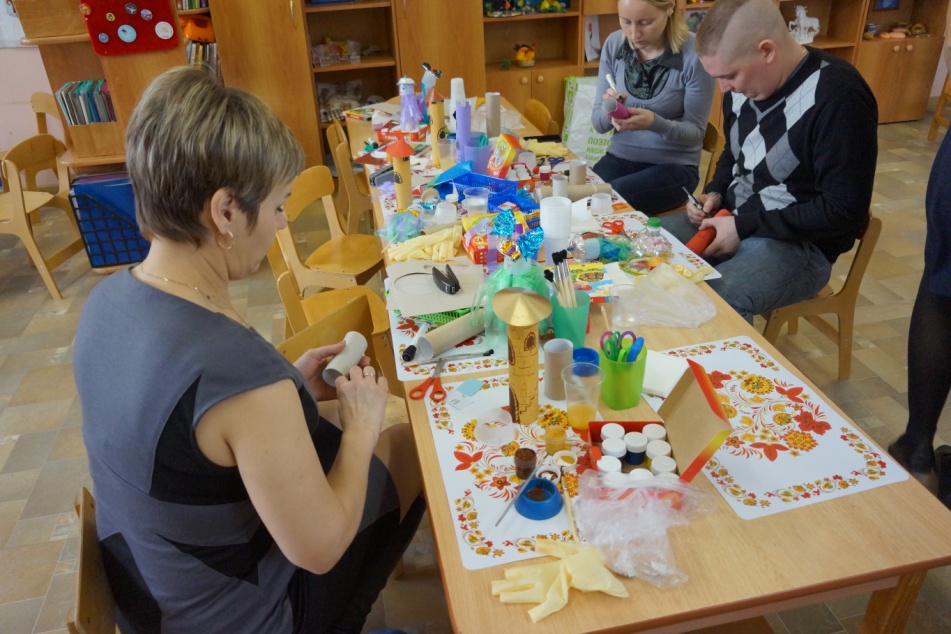 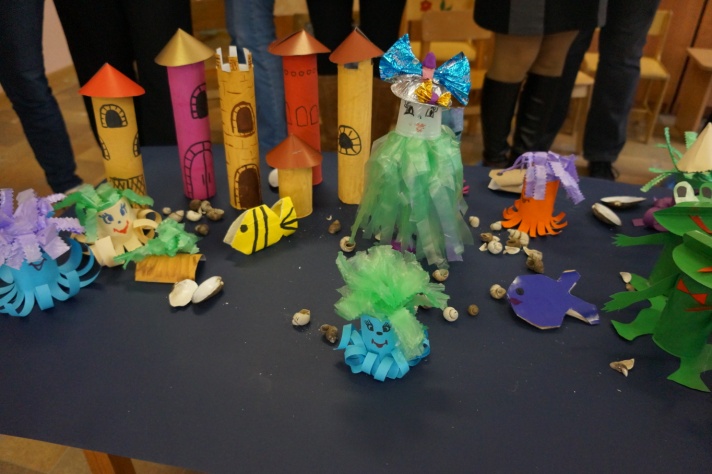 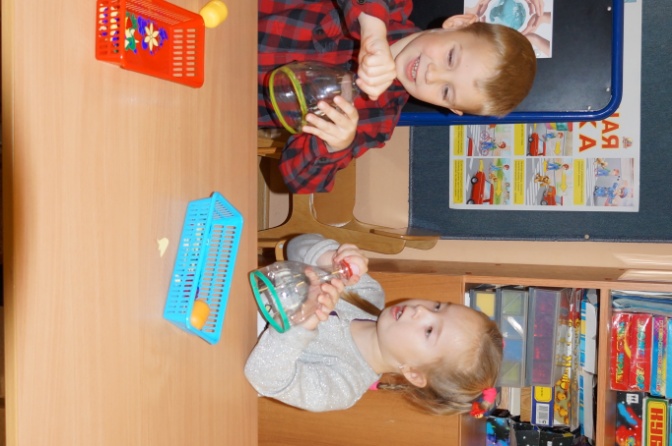 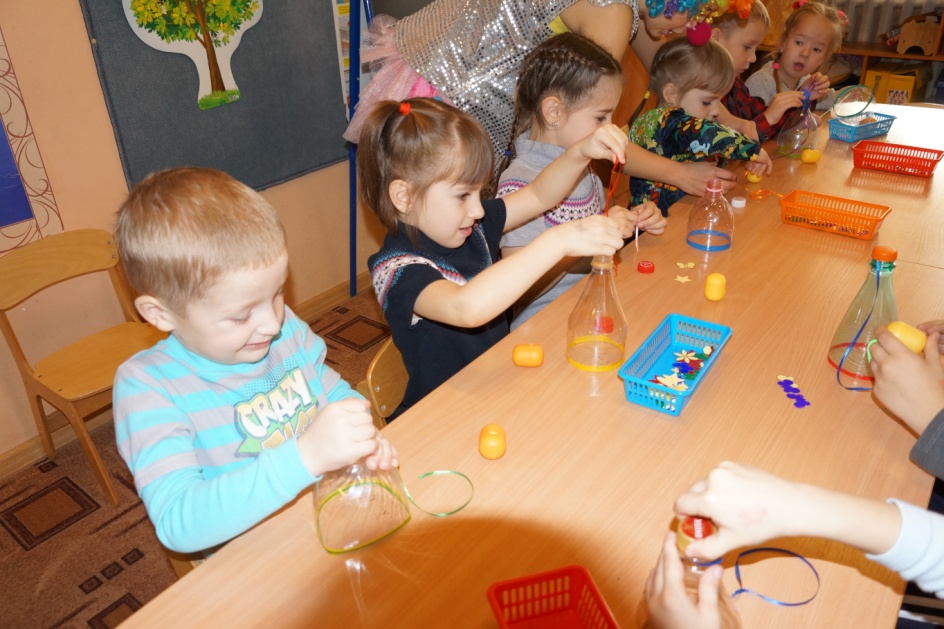 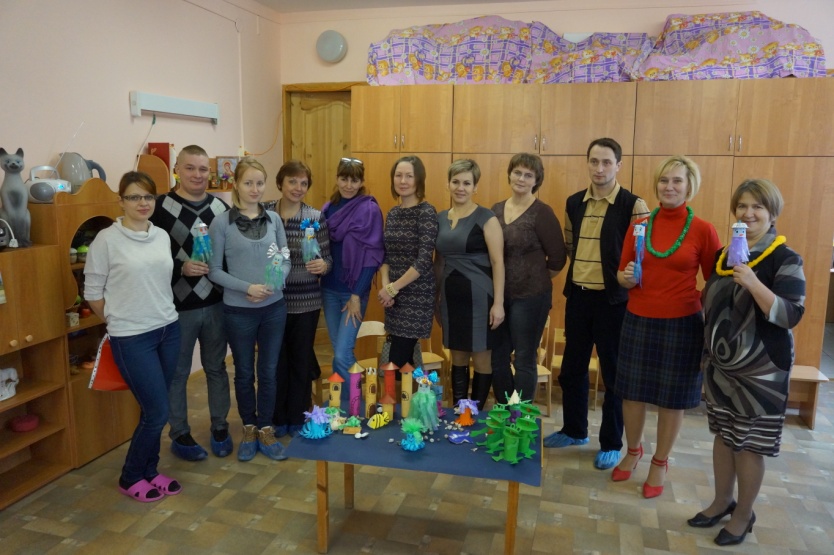 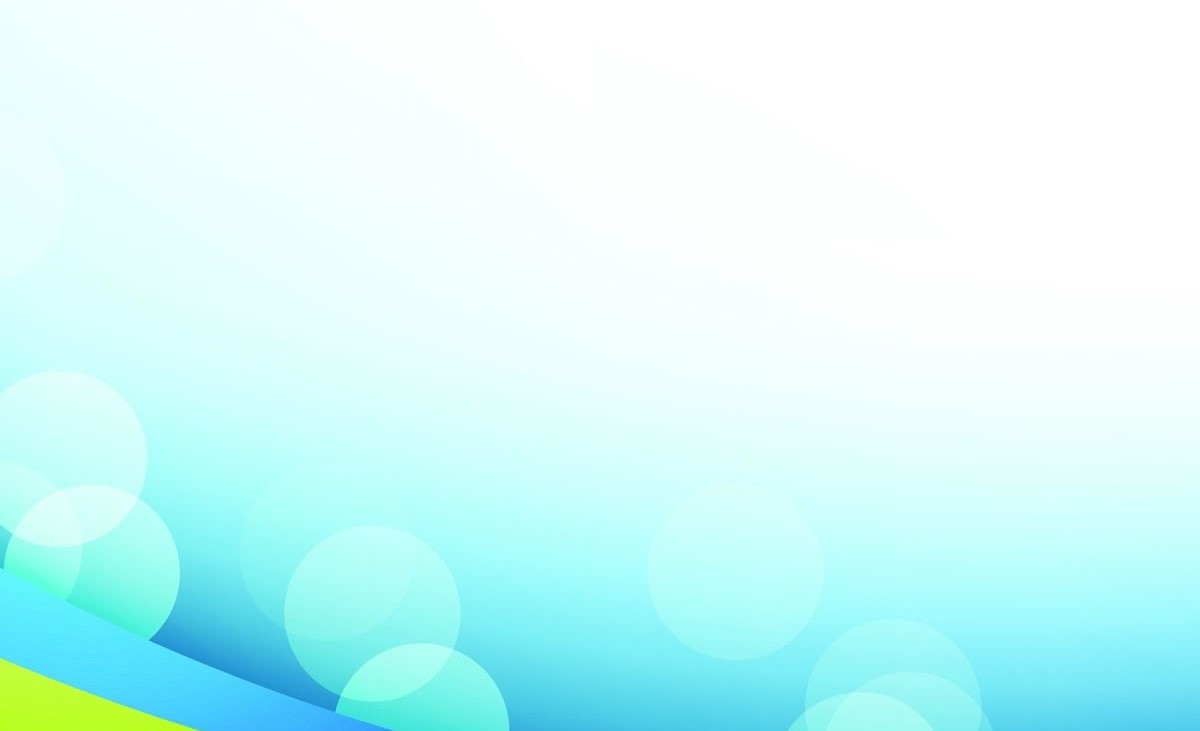 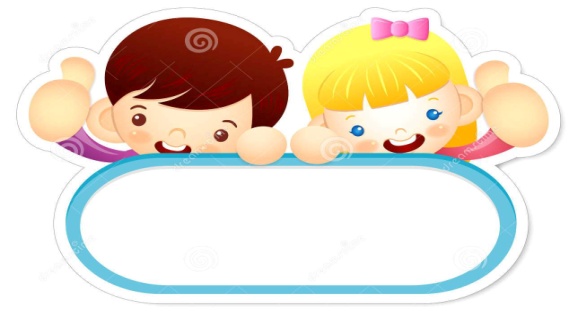 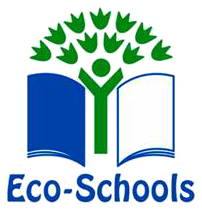 Мониторинг и оценка
Шаг 4
Контроль за выполнением плана действий осуществлялся Экологическим Советом ДОУ. Оценивалась активность, творческий подход, результативность, массовость каждой группы, семьи, в проводимых мероприятиях разного уровня. Авторы креативных творческих  работ были награждены грамотами, дипломами и благодарностями.
Городской конкурс «Картинка из мусорной корзинки»
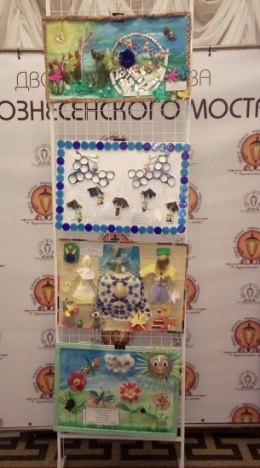 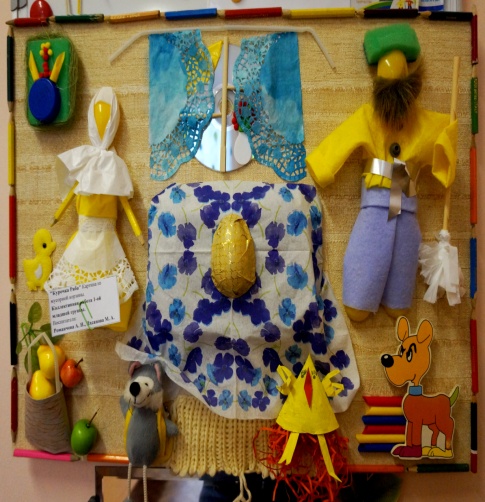 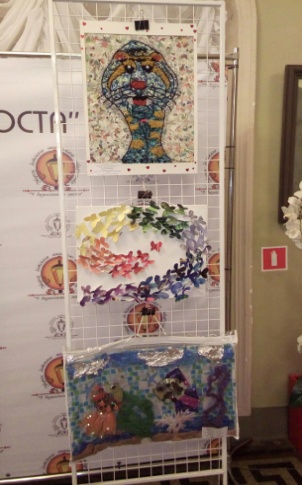 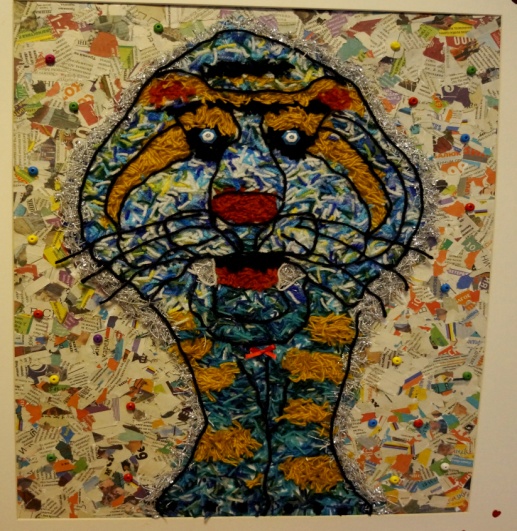 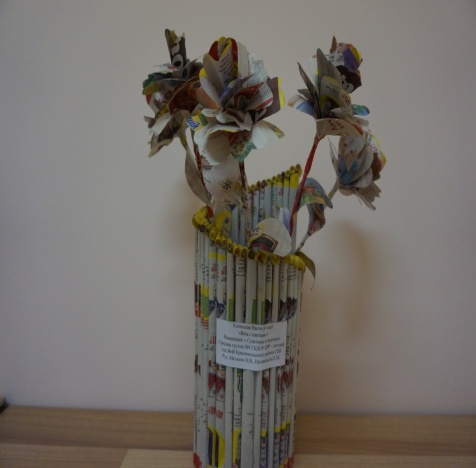 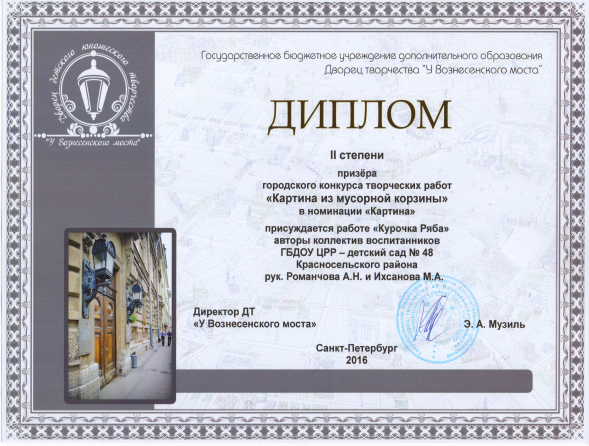 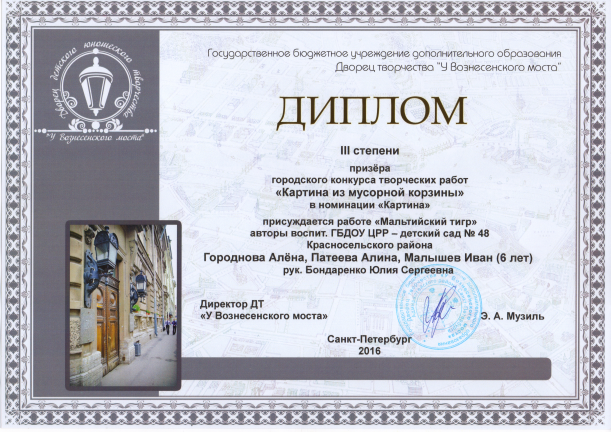 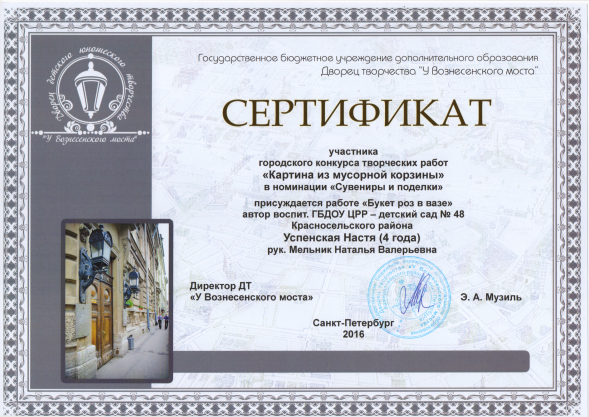 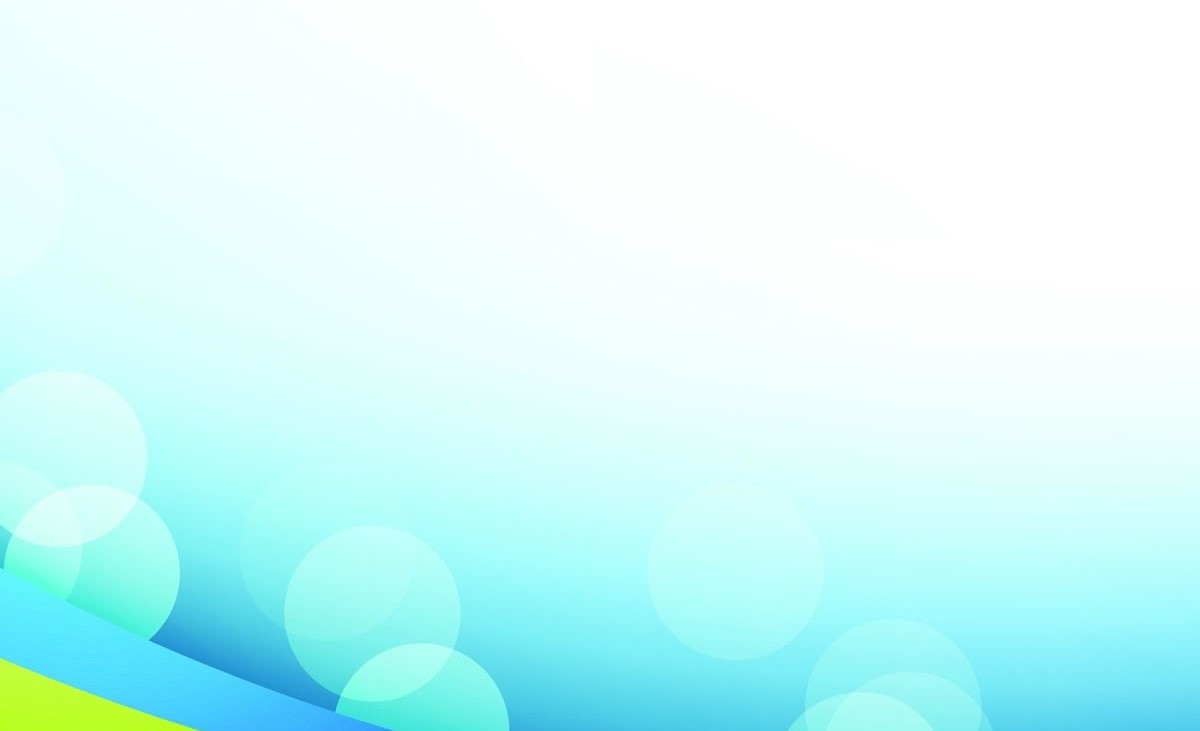 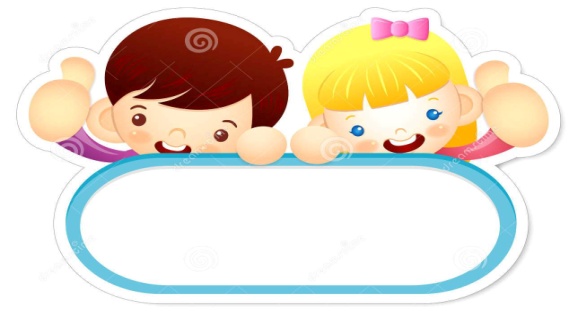 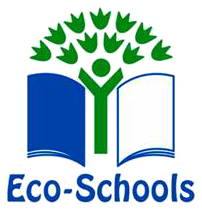 «Елочка, живи!»
Шаг 4
Ежегодно участвуем во Всероссийском конкурсе творческих работ из бросового материала «Елочка, живи!». Проводим акции с призывом: «Нашу елочку бери, а живую сохрани!». Елочки, сделанные своими руками дарим организациям.
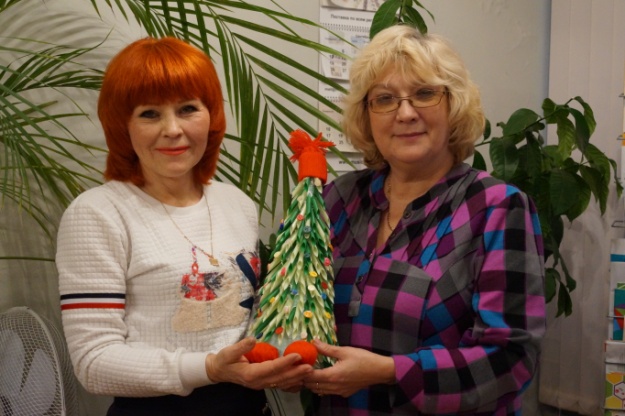 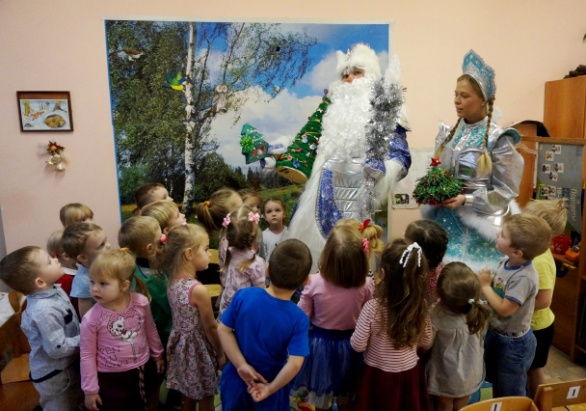 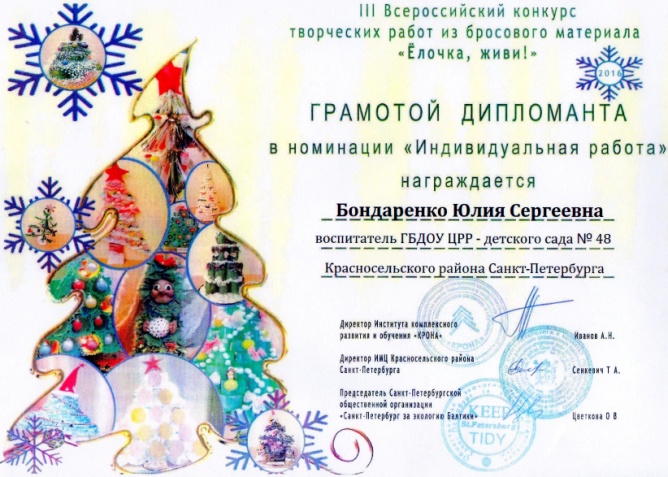 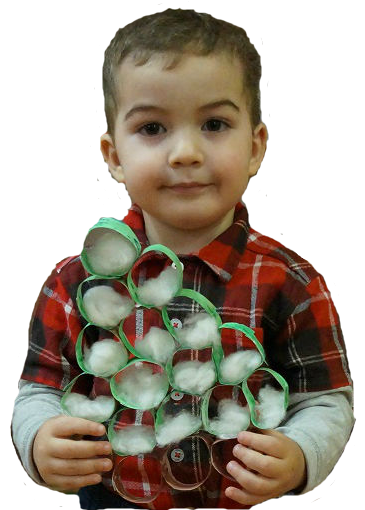 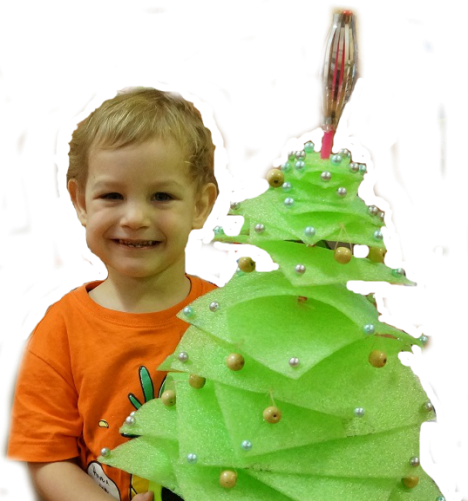 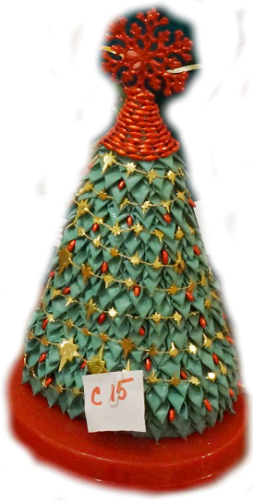 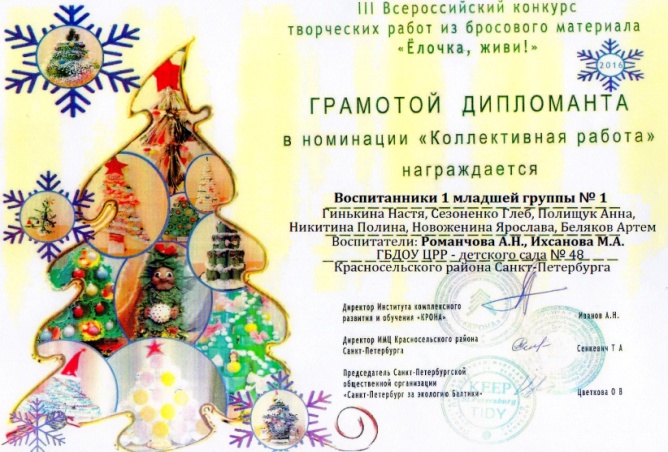 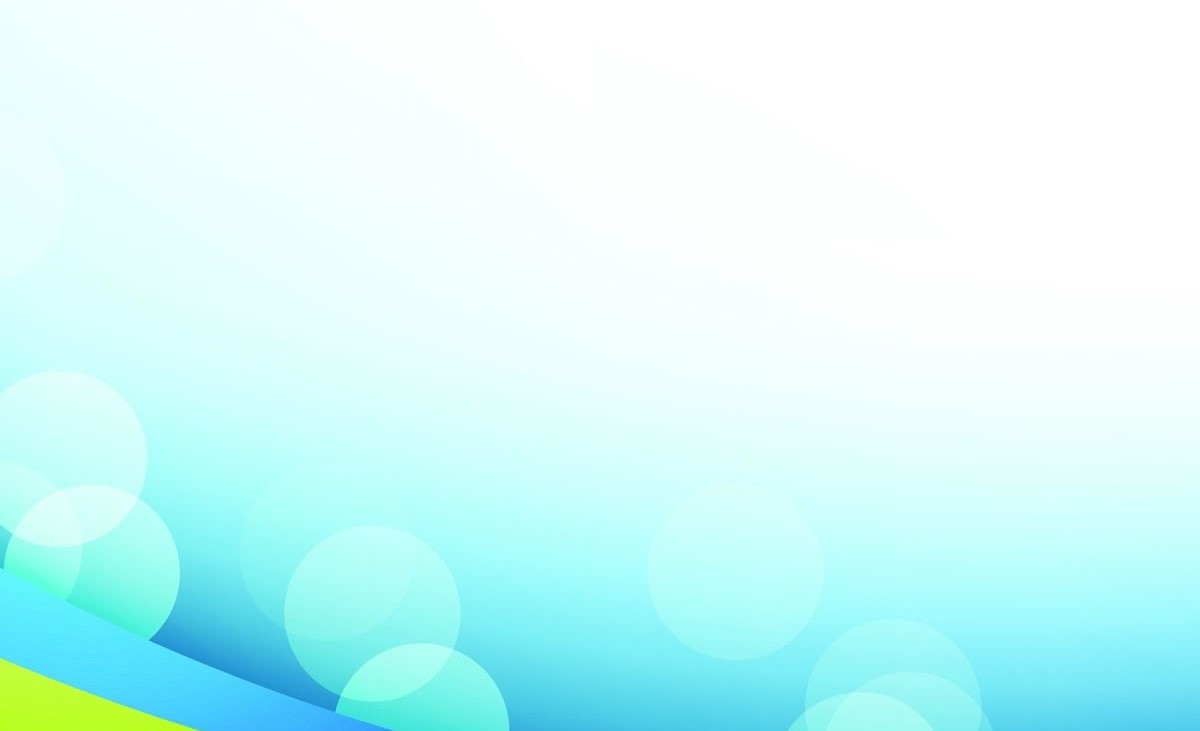 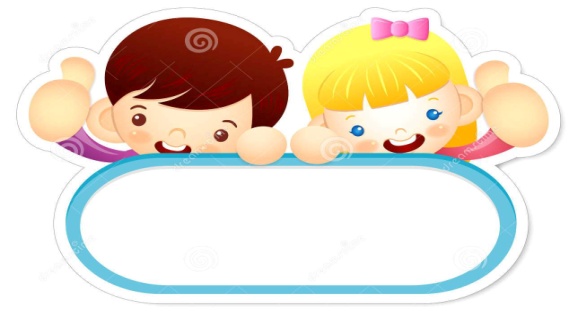 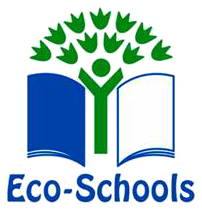 Включение экологической тематики во все виды деятельности
Шаг 5
Познавательно- исследовательская деятельность
Образовательная деятельность
Игровая деятельность
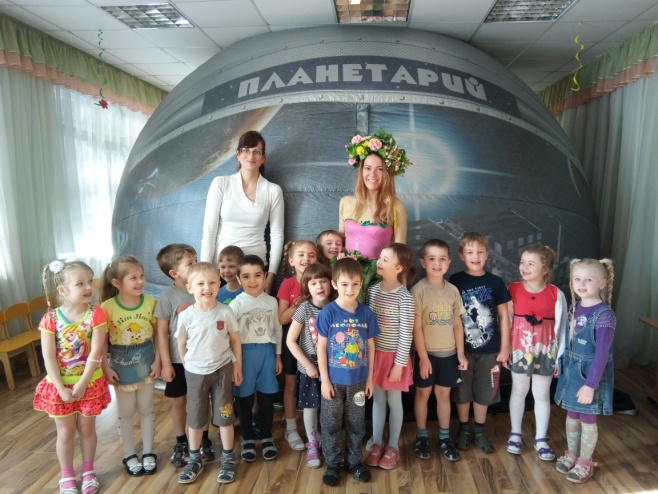 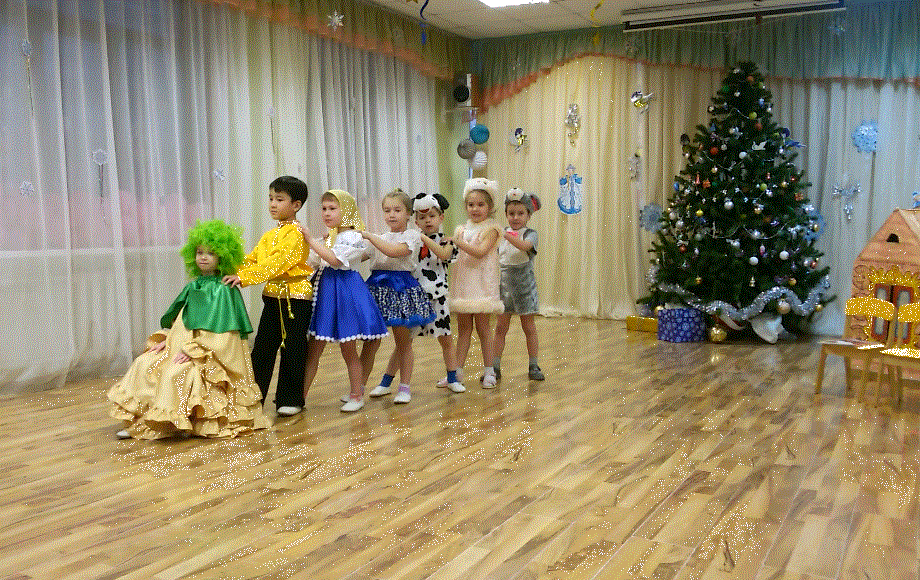 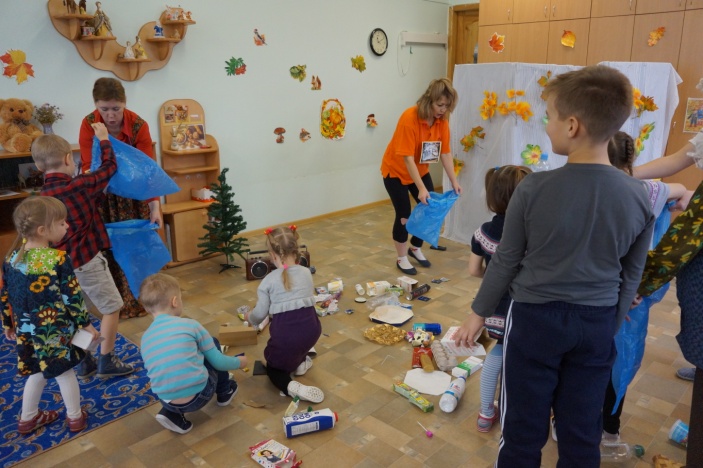 Творческая деятельность
Двигательная деятельность
Коммуникативная деятельность
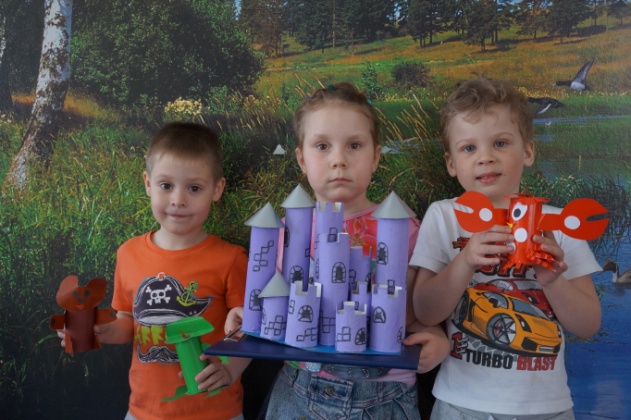 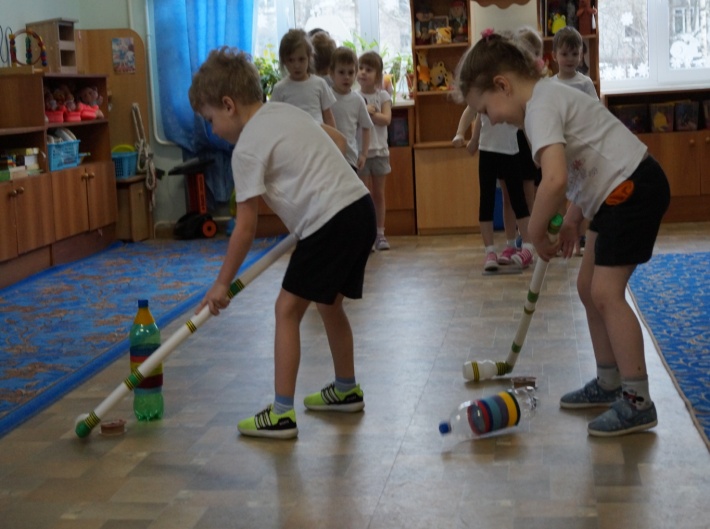 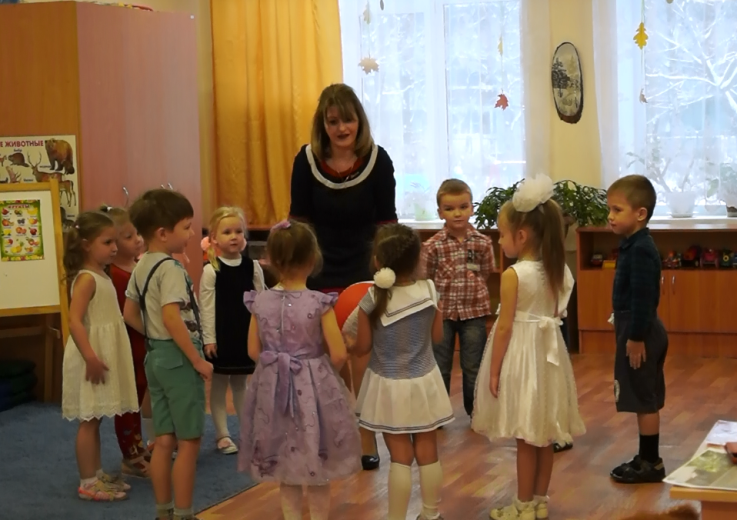 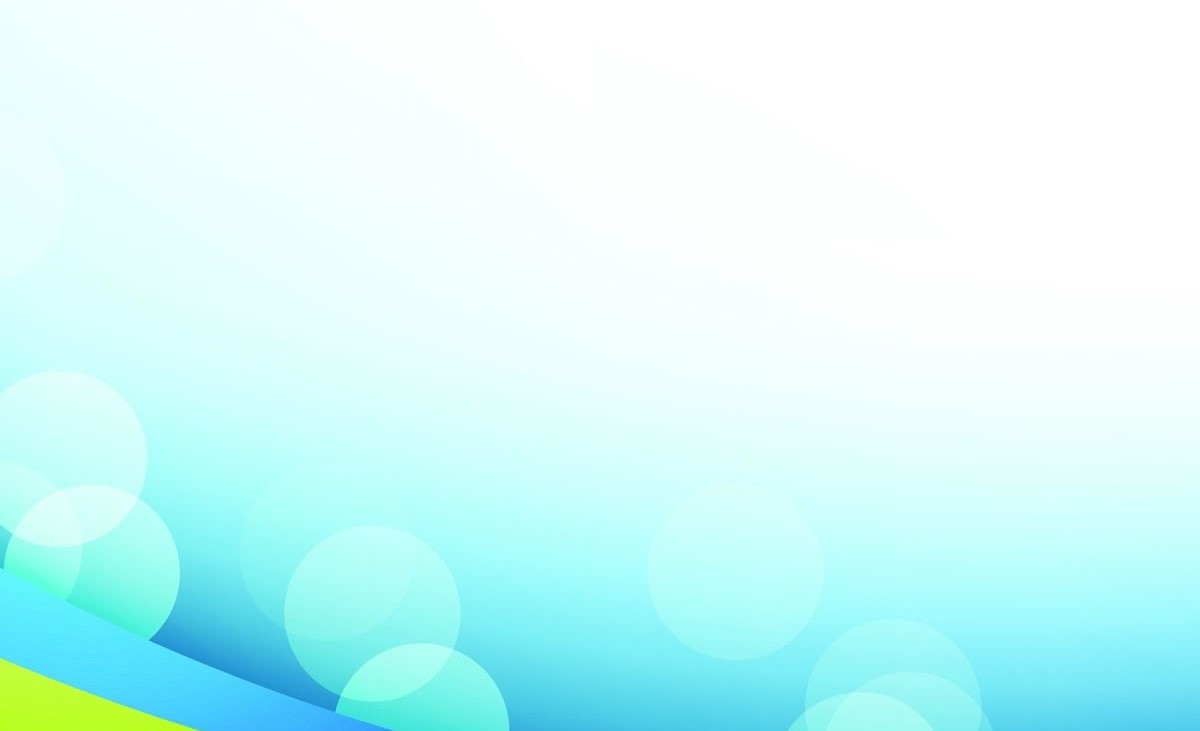 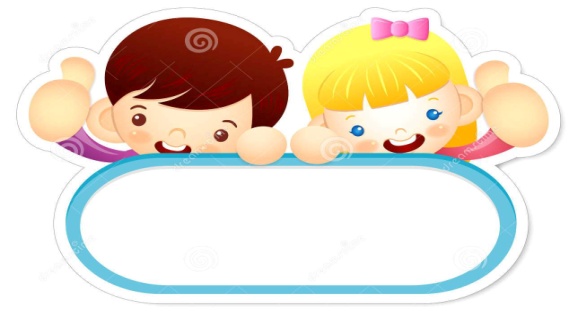 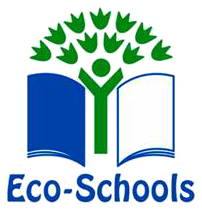 Предоставление информации и сотрудничества
Шаг 6
Педагоги нашего учреждения разработали и представили на аукционе инновационных продуктов на VВсероссийской научно-практической конференции игры для детей дошкольного возраста экологической направленности. Приняли участие в Межрегиональной выставке инновационных продуктов в  образовании дошкольников «Экологический калейдоскоп-2017».
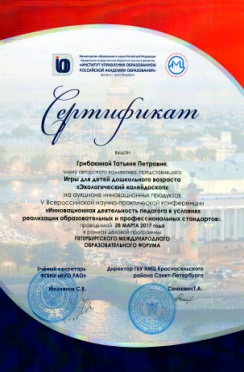 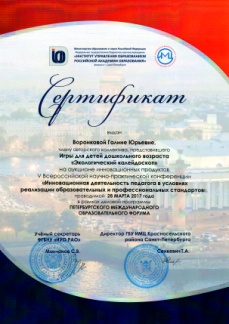 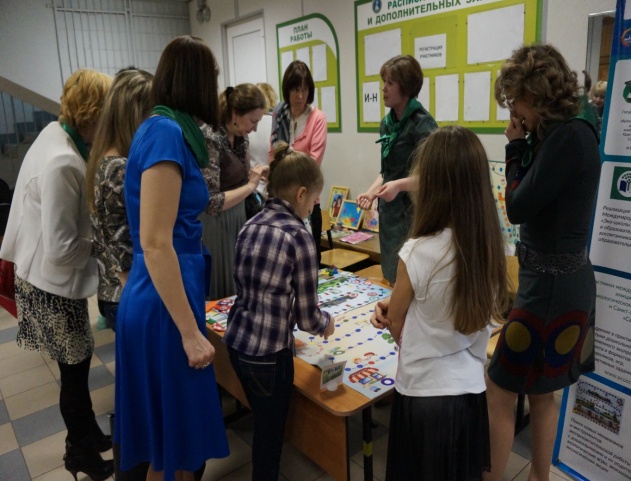 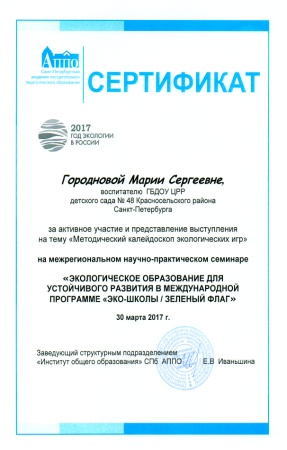 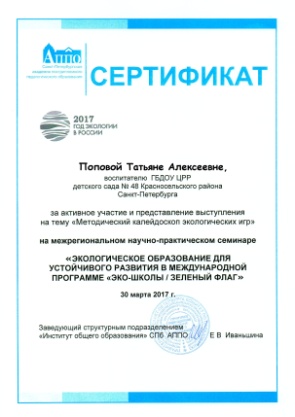 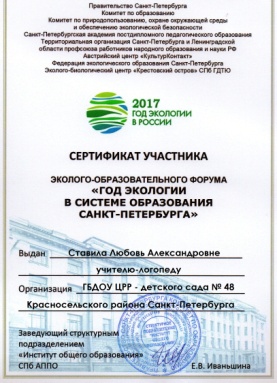 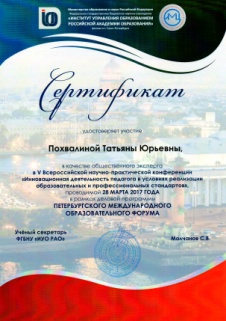 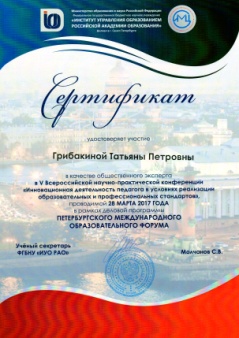 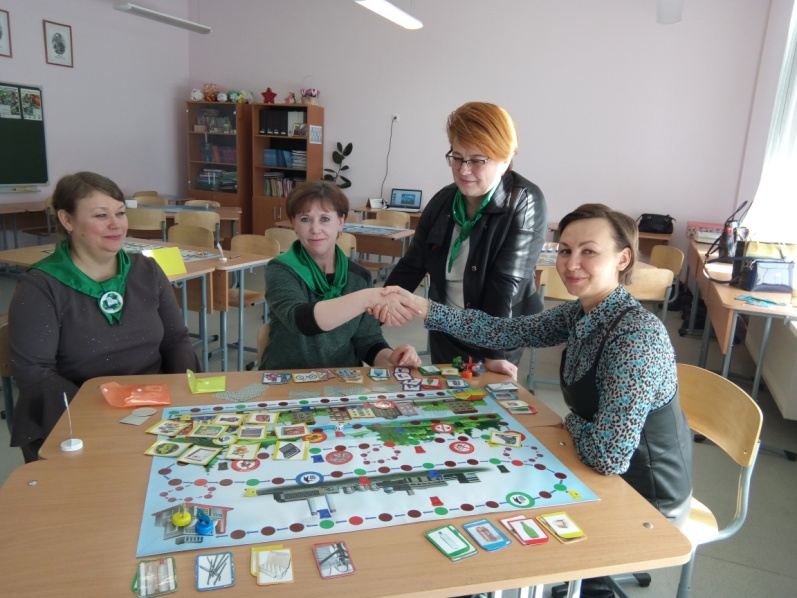 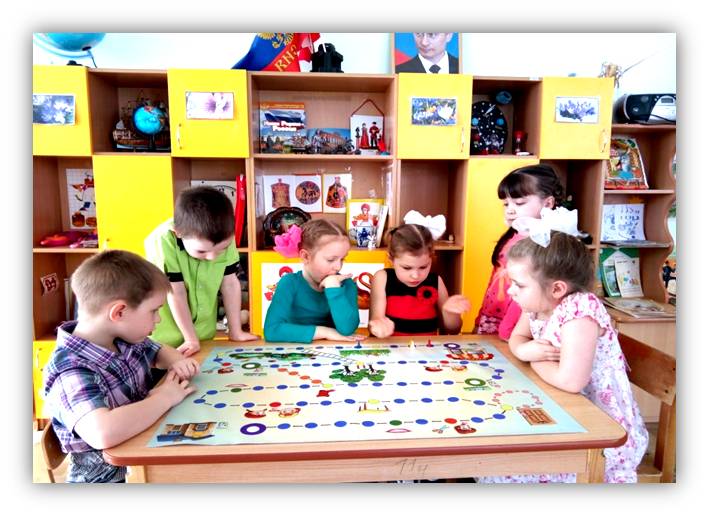 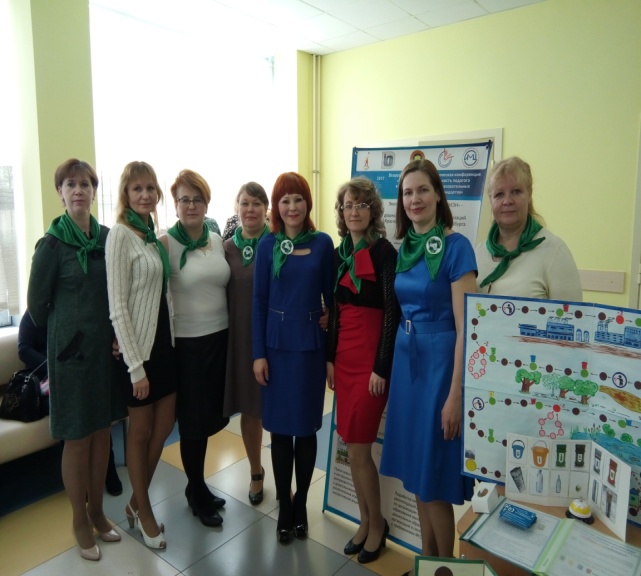 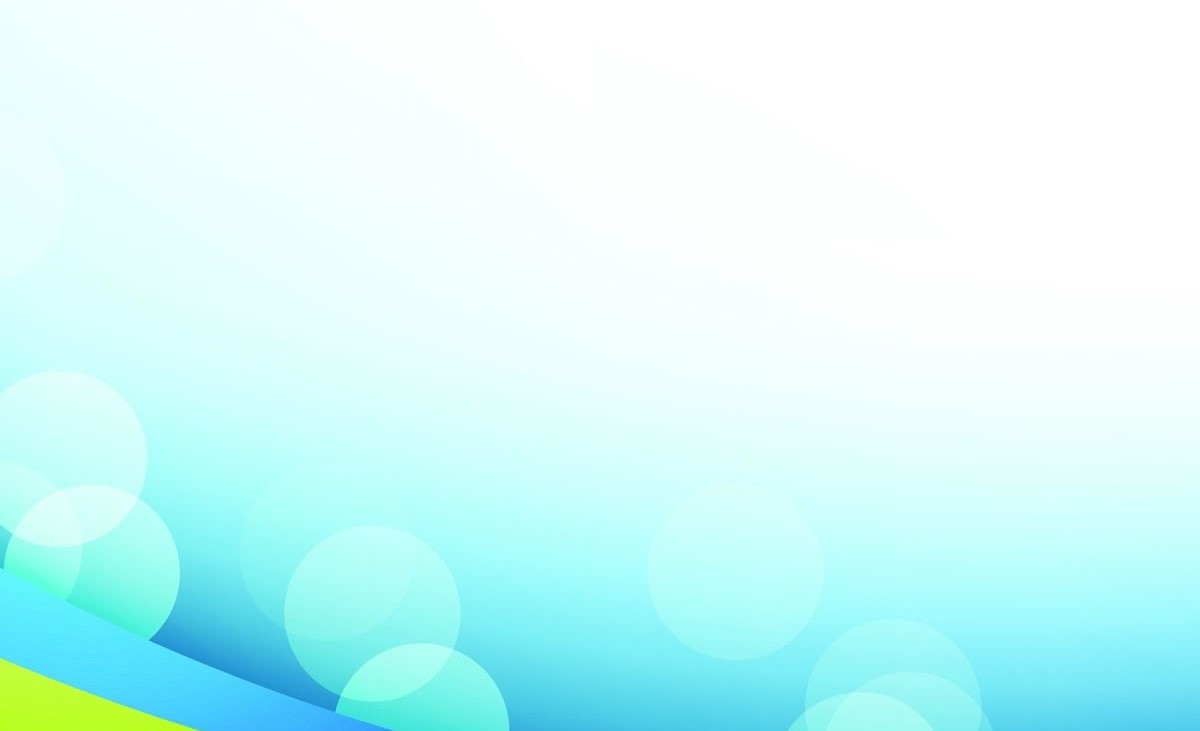 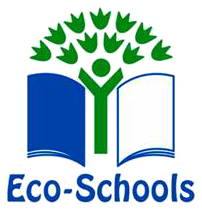 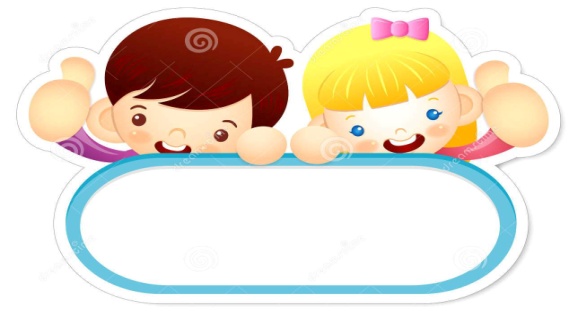 Предоставление информации и сотрудничества
Шаг 6
Информирование о проведенных мероприятиях, осуществлялось через местные СМИ и группу «ВКонтакте»
https://vk.com/topic 72232150_35223318
https://vk.com/dobrie_krishechki_spb
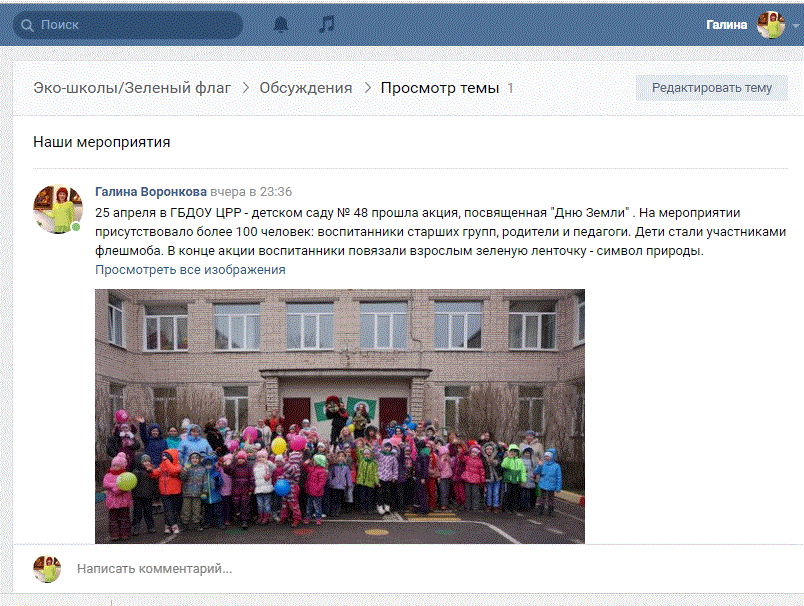 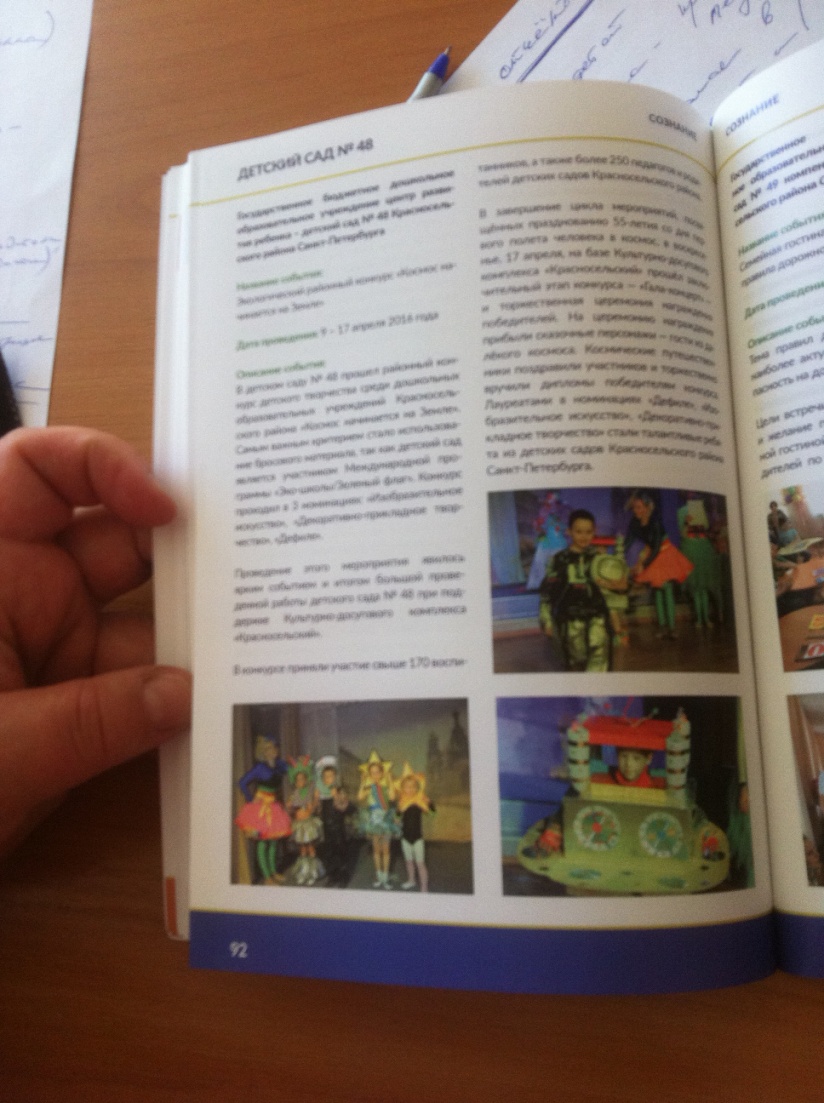 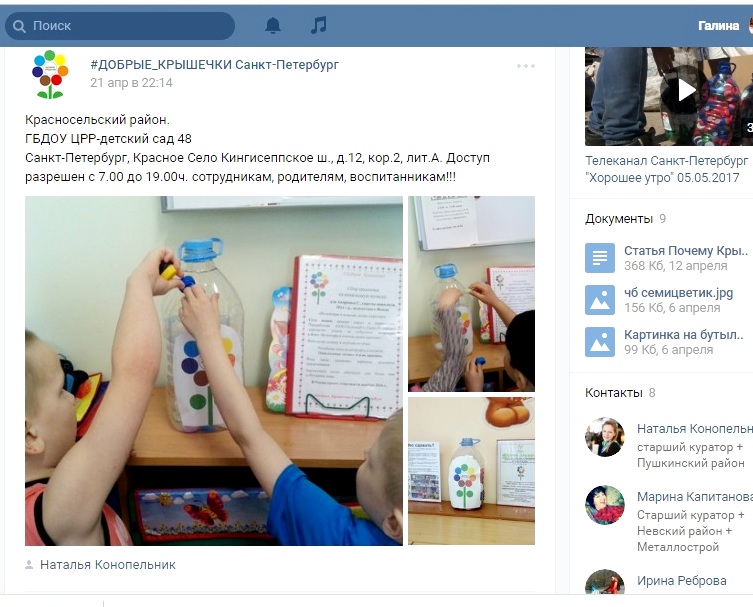 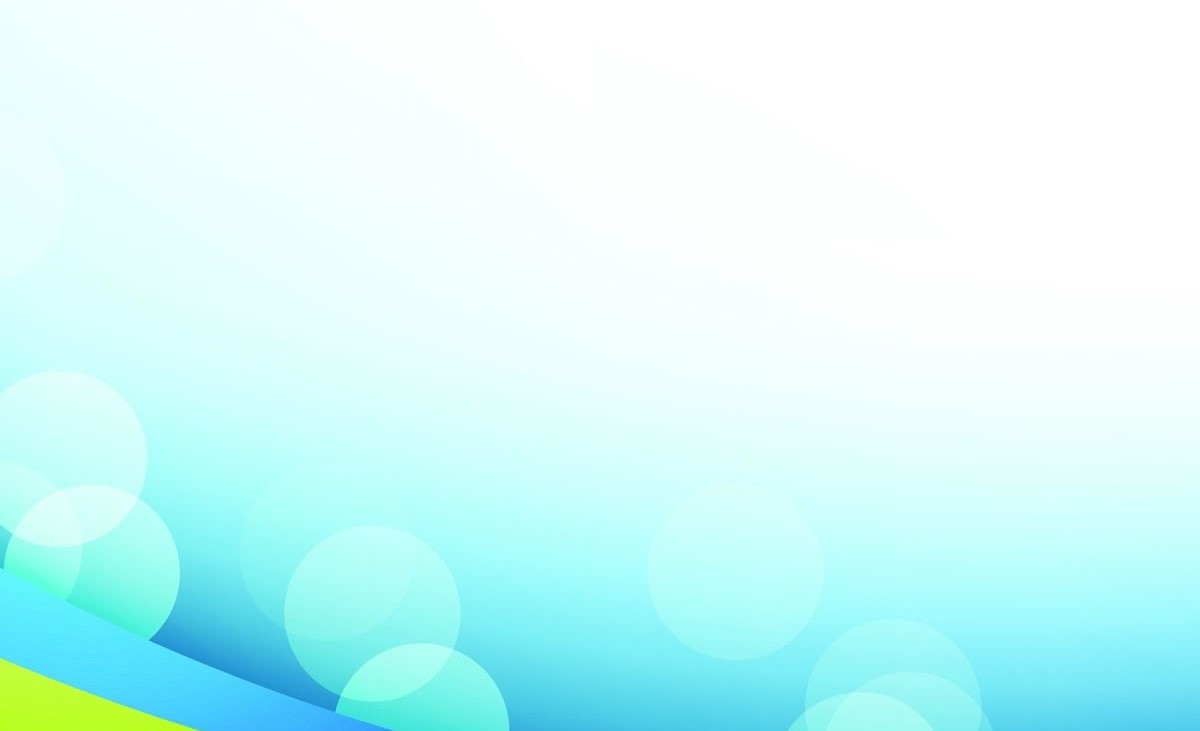 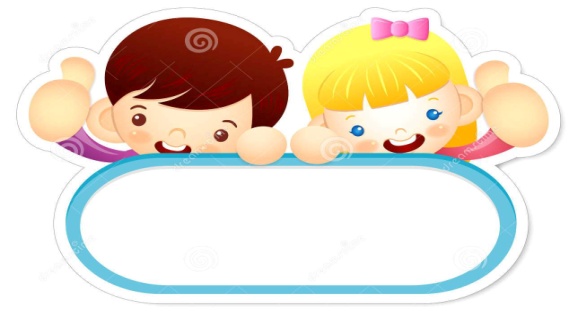 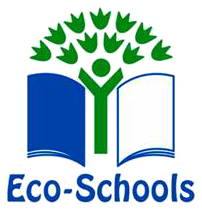 Предоставление информации и сотрудничества
Шаг 6
Участие в международной программе «Эко-школы/Зеленый флаг» способствует осуществлению сотрудничества и партнерских отношений нашего детского сада с другими дошкольными  учреждениями на территории России (Приморский край г.Уссурийск; г.Зеленодольск ТР; г.Казань ТР; г.Брянск; г.Чапаевск Самарской области; г.Петрозаводск, г.Нижнекамск).
Постоянный обмен опытом  позволяют нам объединить усилия в формировании начал экологической культуры  дошкольников.
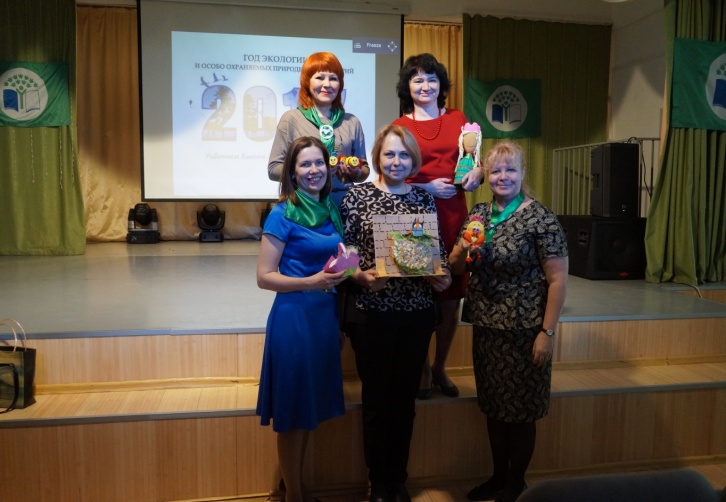 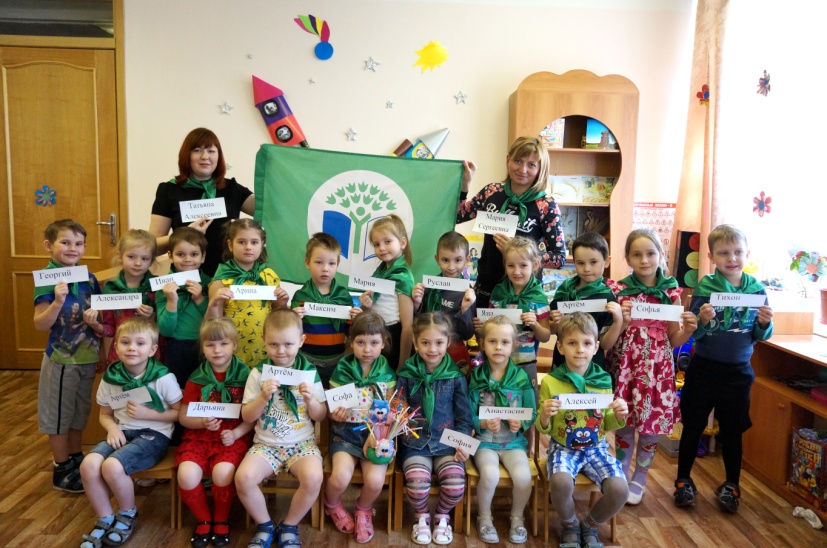 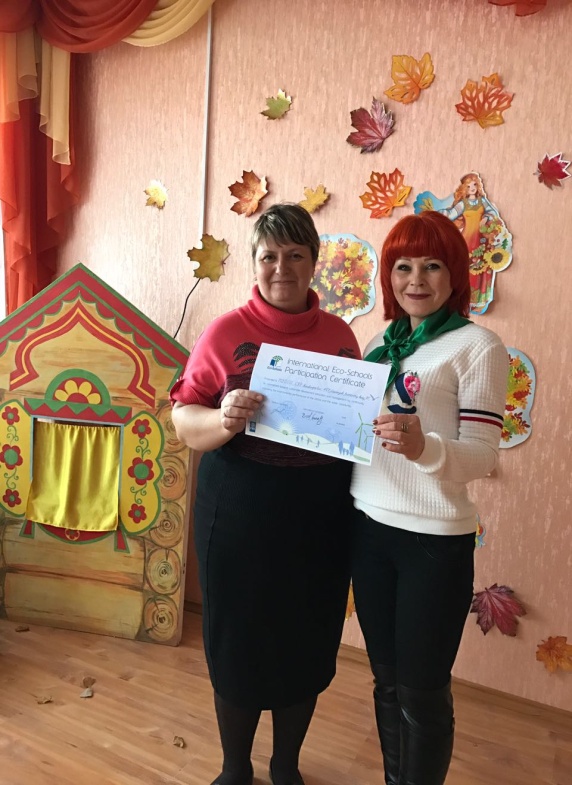 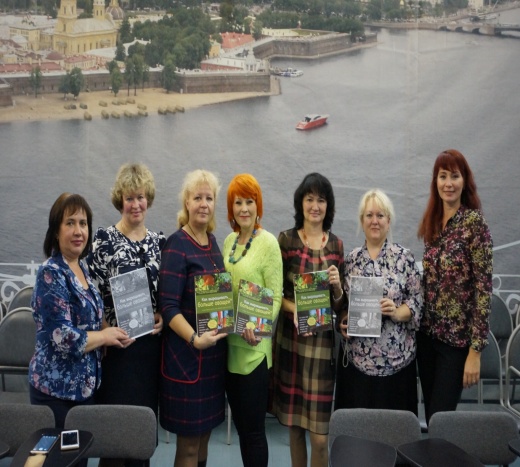 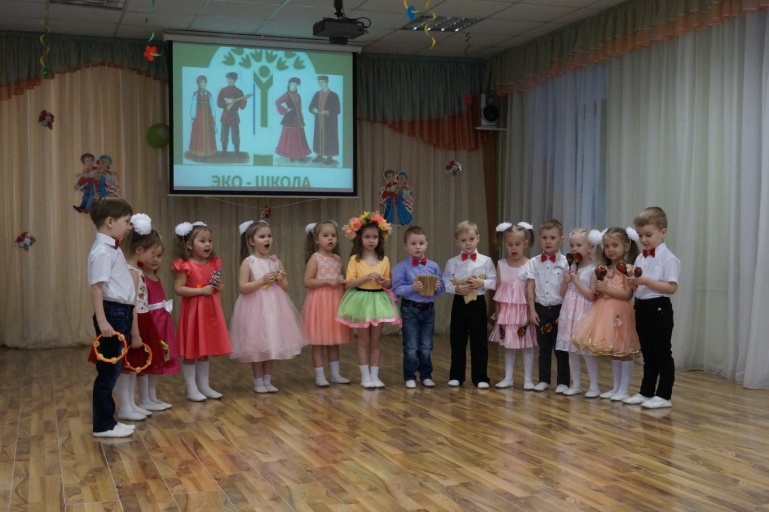 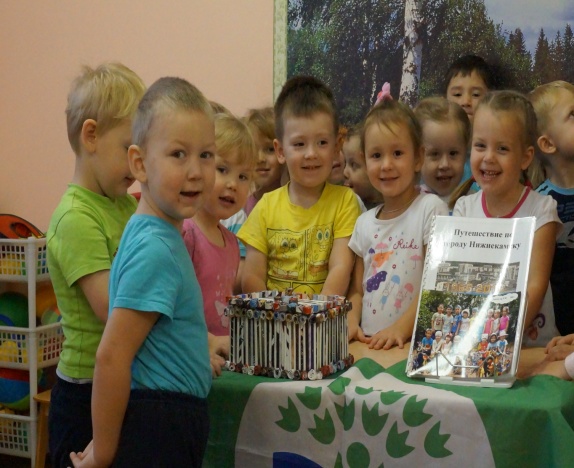 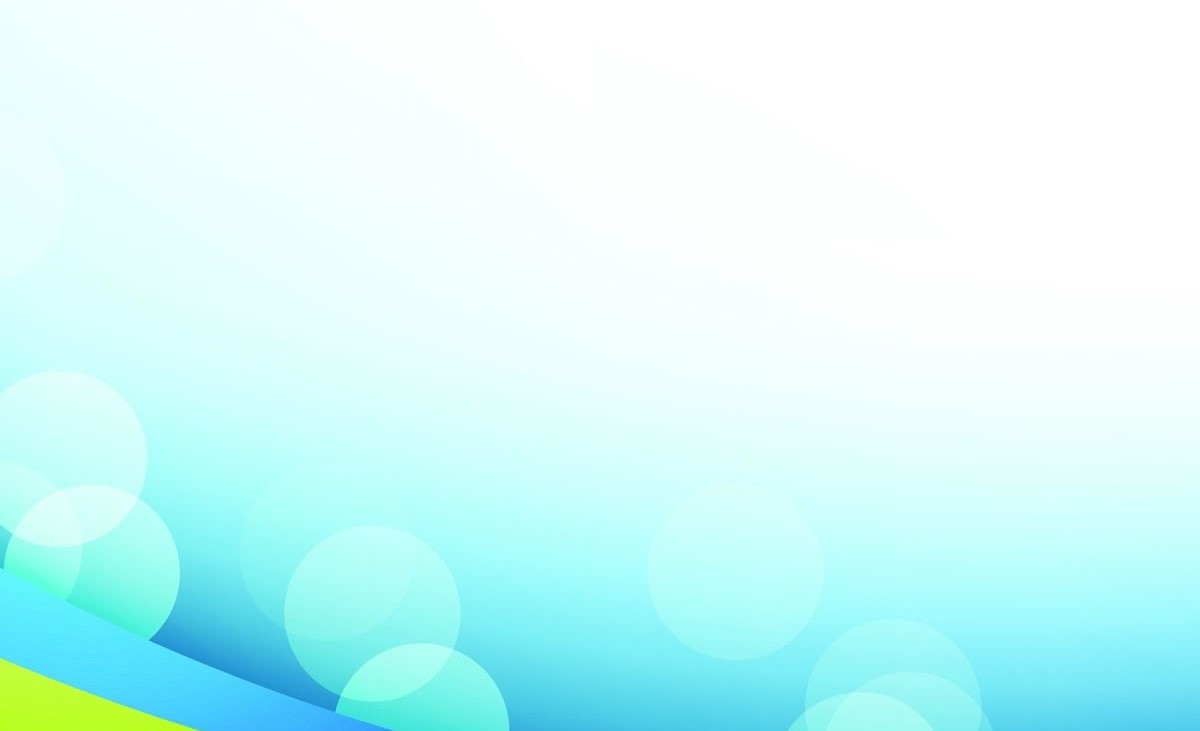 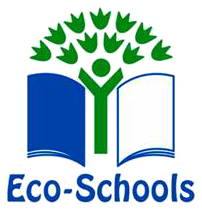 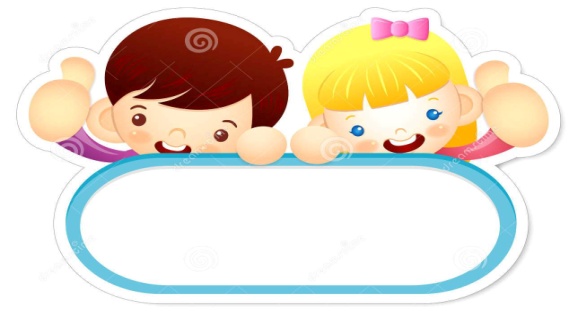 Формулировка и принятие Экологического кодекса
Шаг 7
Экологический совет принимал высказывания детей и педагогов. На их основе  был сформулирован наш кодекс.
Кодекс
3.Если вещь ненужную  нашли, Выбрасывать ты,  не спеши –
Жизнь вторую ей дадим.
 Во что – то новое превратим.
1. Планета наша уникальна 
И не найти другой такой!
2. Давай же сбережем с тобой.
Все, чем богата так Земля:
Животный мир, леса, поля…
.
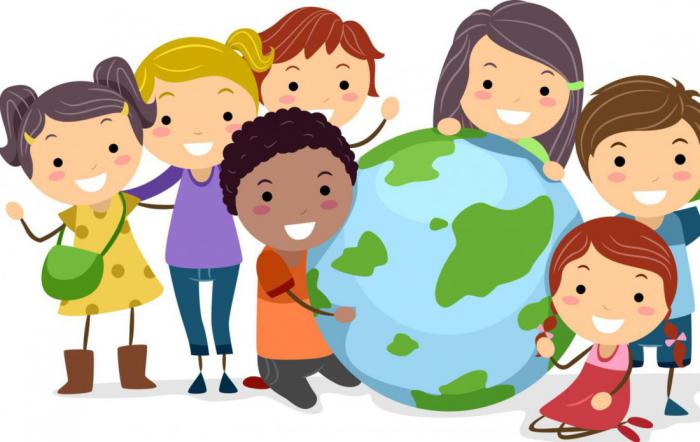 4. Пусть коробочка станет корабликом, 
Фантик – бабочкой и тогда:
Мы поймем, как это  важно,
Чтобы чистой Планета была!